Essential Biochemistry
Fourth Edition
Charlotte W. Pratt | Kathleen Cornely
Lecture Notes for 
Chapter 13
Glucose Metabolism
Copyright © 2018 John Wiley & Sons, Inc. All rights reserved.
Section 13.1
Glycolysis
Learning Objective
Describe the substrates, products, and chemical reaction for each step of glycolysis
Copyright © 2018 John Wiley & Sons, Inc. All rights reserved.
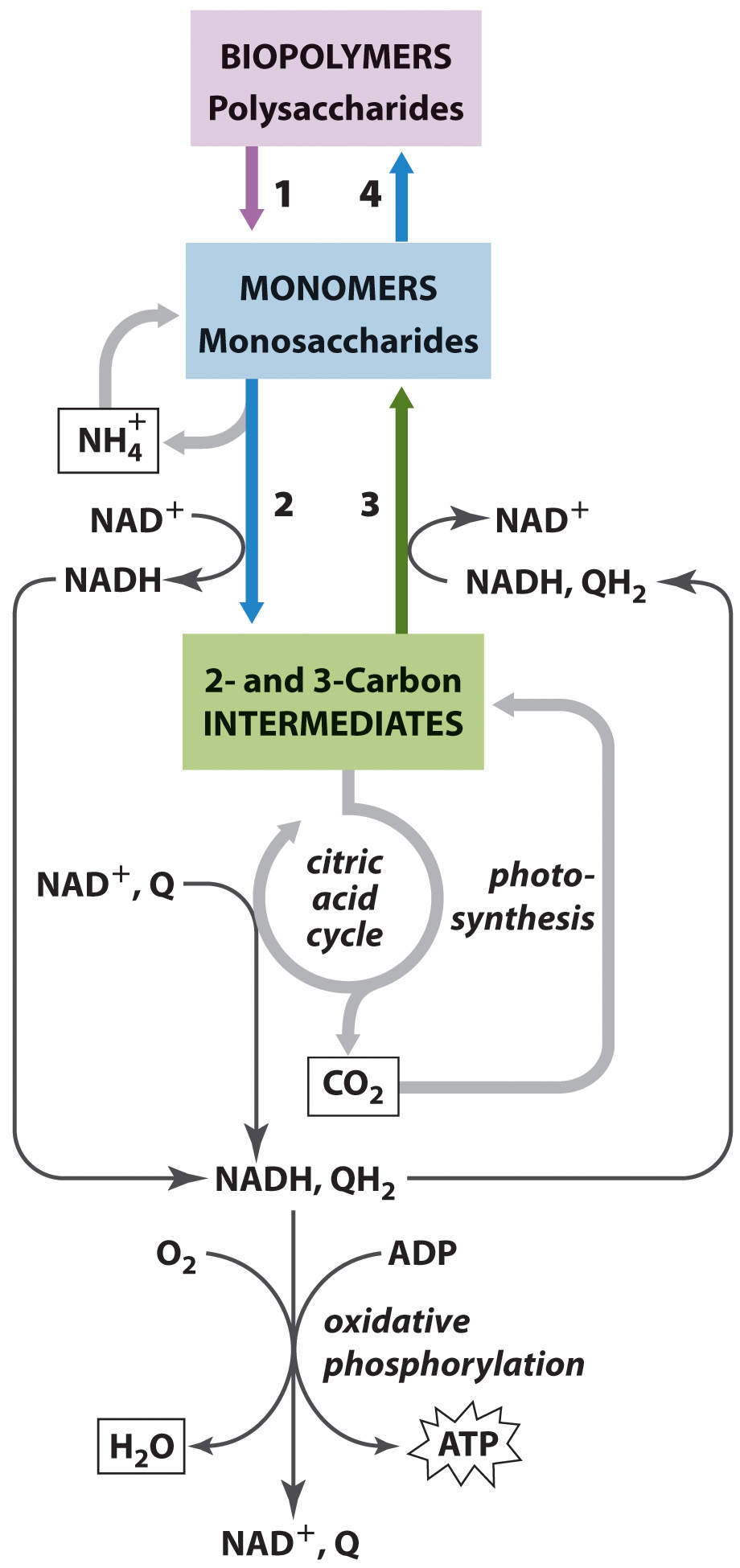 Glucose Metabolismin Context
Copyright © 2018 John Wiley & Sons, Inc. All rights reserved.
First 5 Steps of Glycolysis
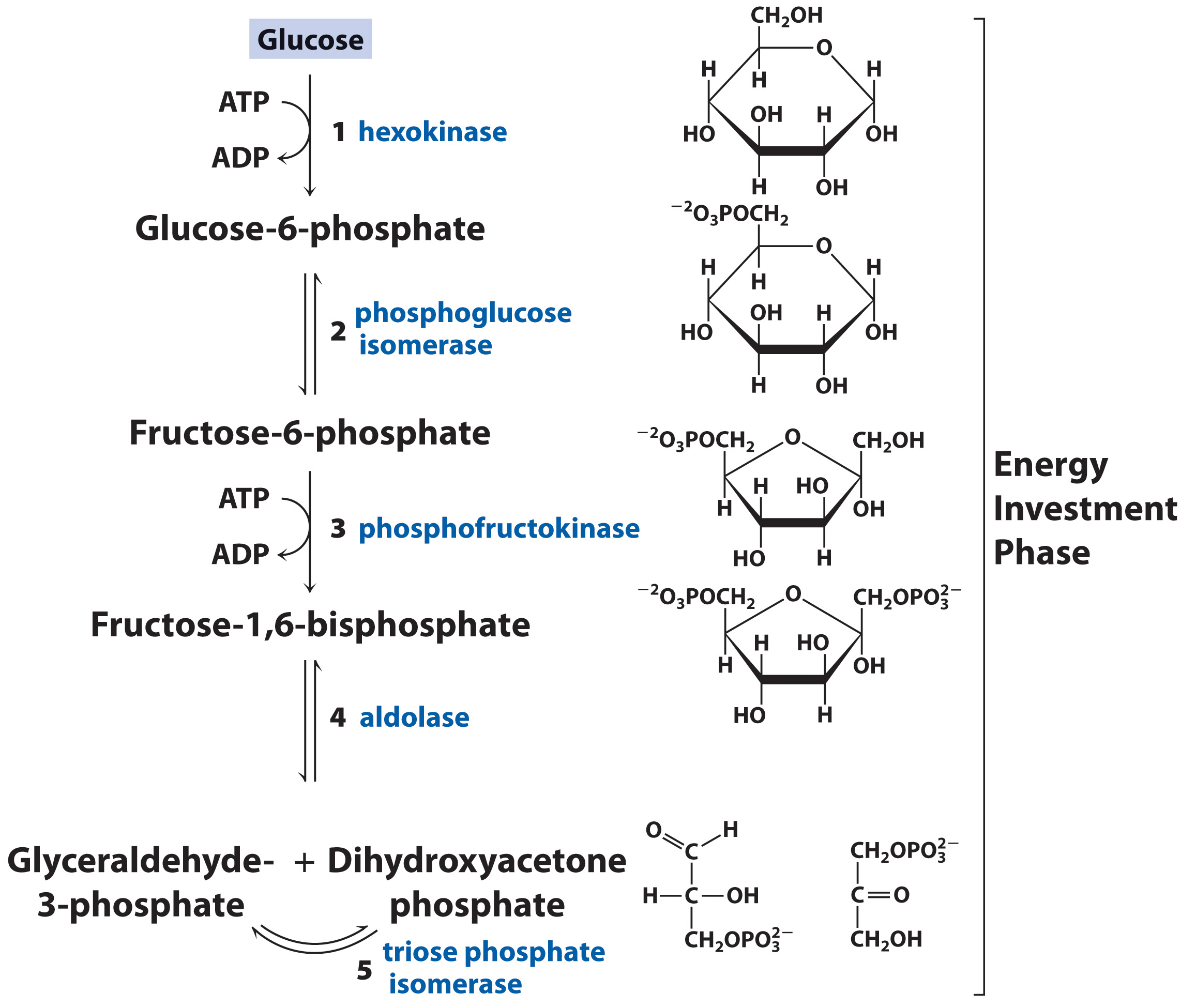 Copyright © 2018 John Wiley & Sons, Inc. All rights reserved.
Last 5 Steps of Glycolysis
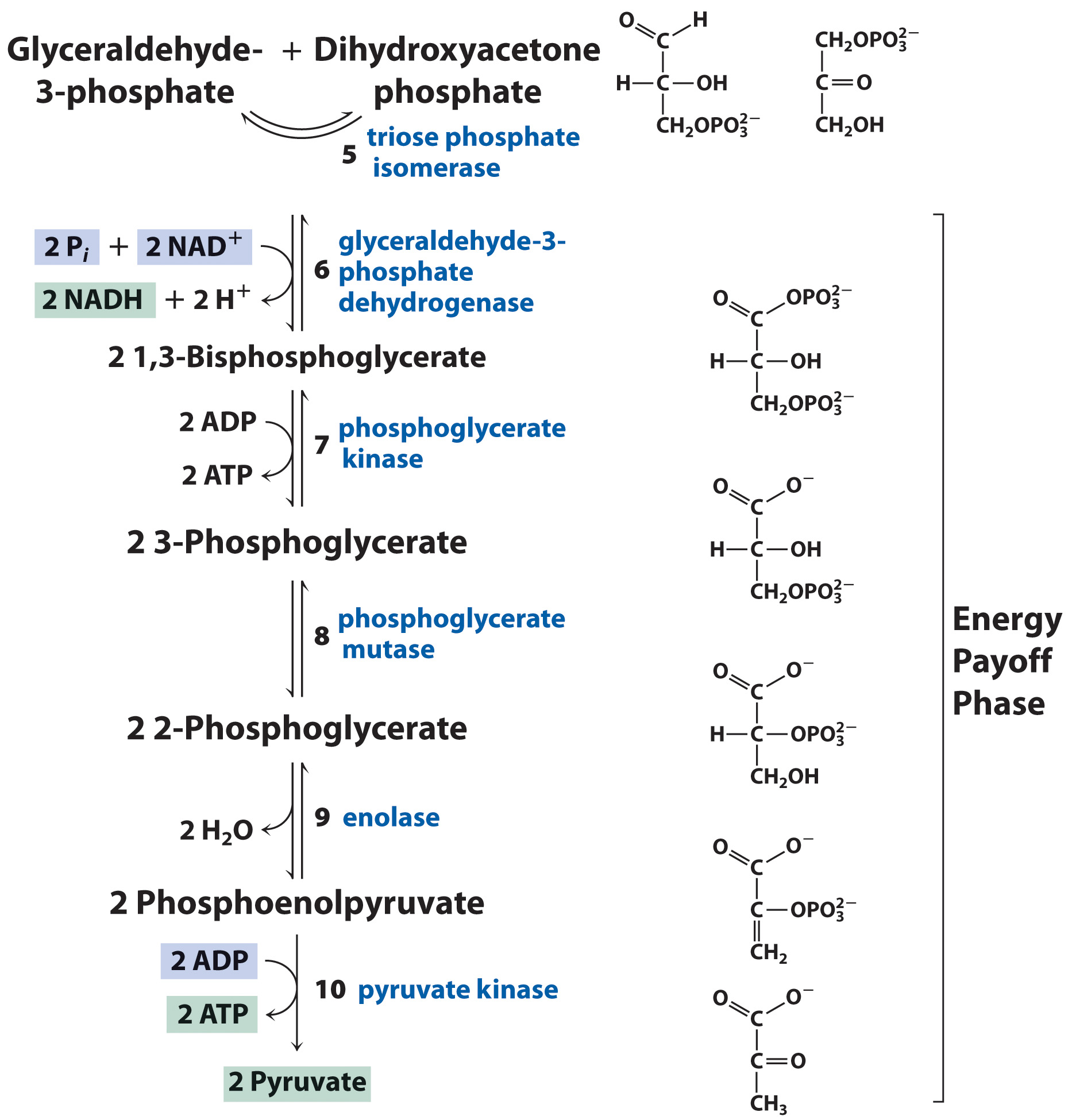 Copyright © 2018 John Wiley & Sons, Inc. All rights reserved.
Step 1: Hexokinase Reaction
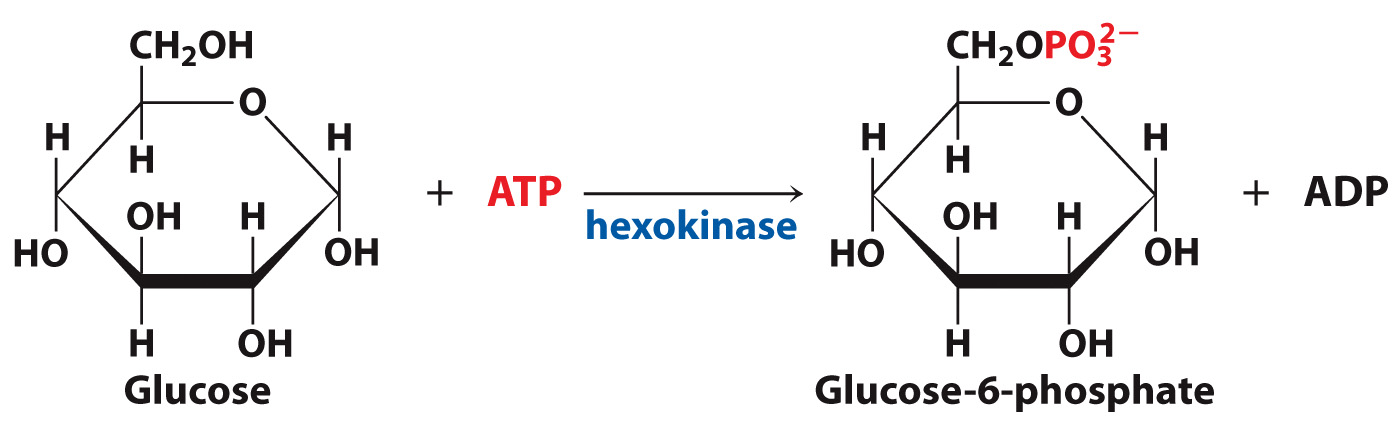 Copyright © 2018 John Wiley & Sons, Inc. All rights reserved.
Step 2: Phosphoglucose Isomerase Reaction
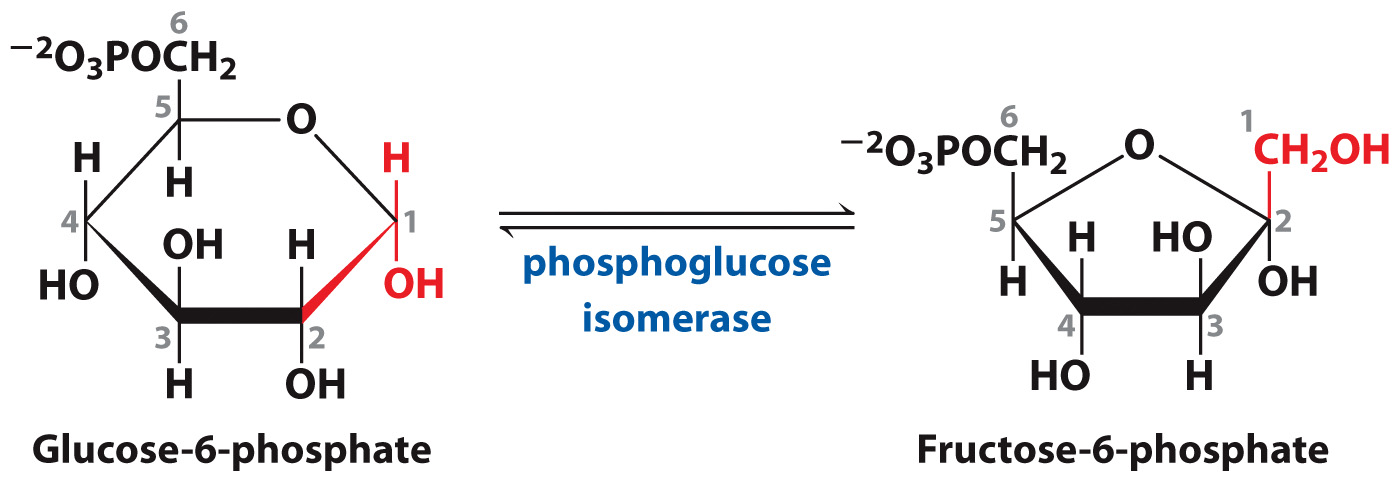 Copyright © 2018 John Wiley & Sons, Inc. All rights reserved.
Step 3: Phosphofructokinase Reaction
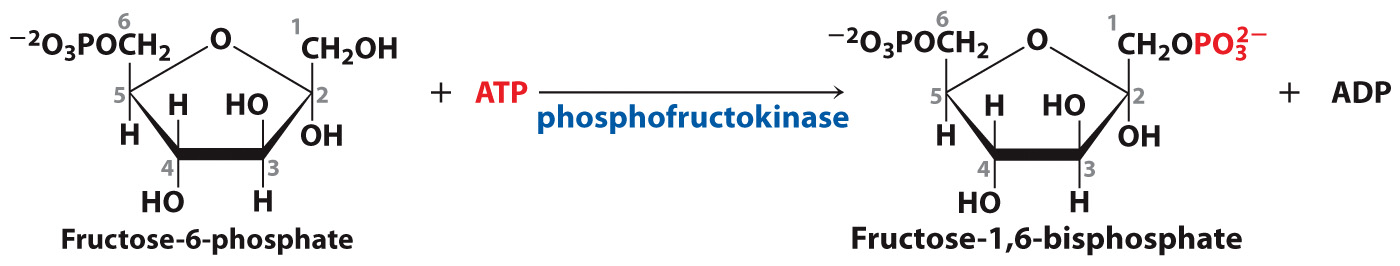 Copyright © 2018 John Wiley & Sons, Inc. All rights reserved.
Fructose-2,6-bisphosphate is the most potent activator of phosphofructokinase in mammals
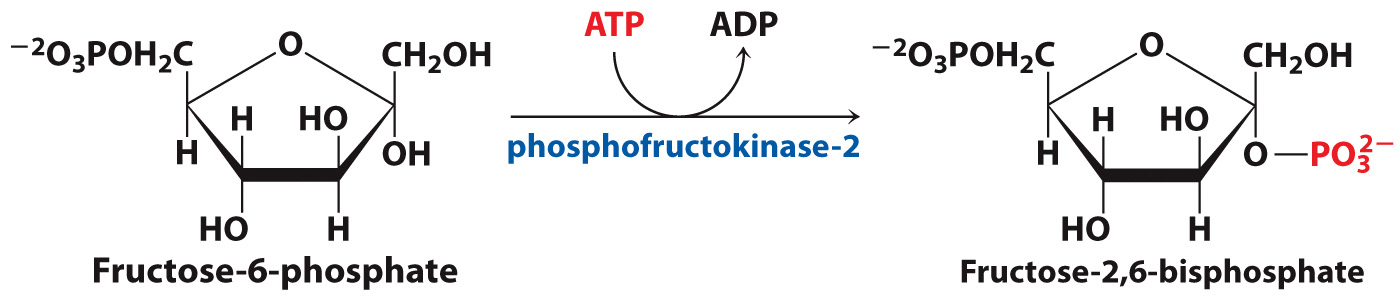 Copyright © 2018 John Wiley & Sons, Inc. All rights reserved.
Other molecules activate or inhibit phosphofructokinase
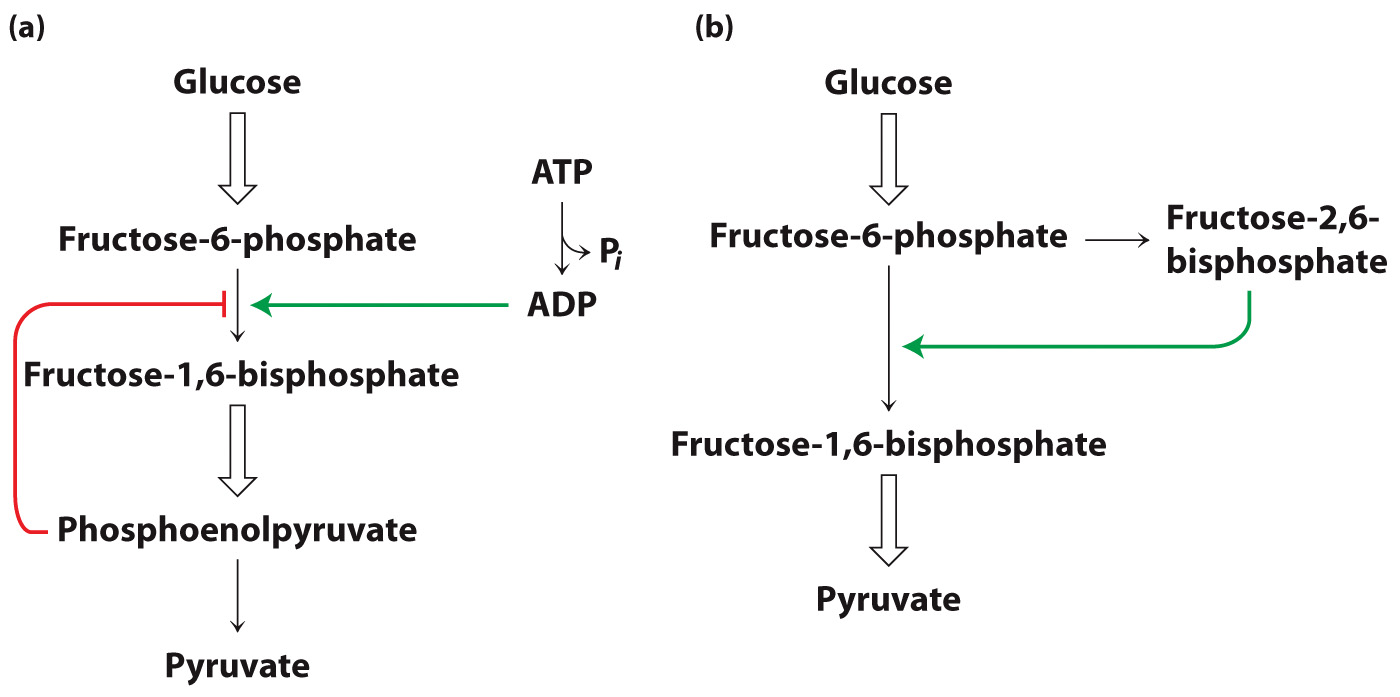 Copyright © 2018 John Wiley & Sons, Inc. All rights reserved.
Step 4: Aldolase Reaction
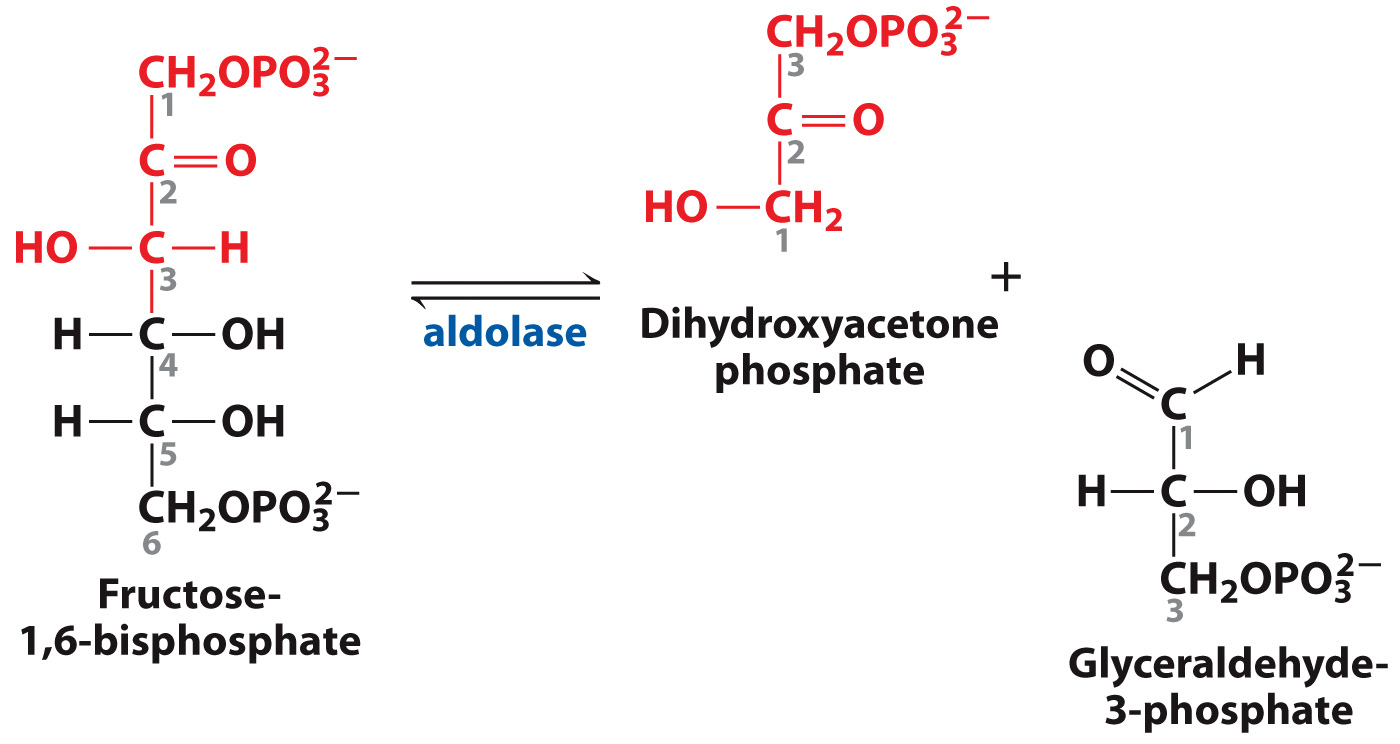 Copyright © 2018 John Wiley & Sons, Inc. All rights reserved.
Aldolase Mechanism in Detail
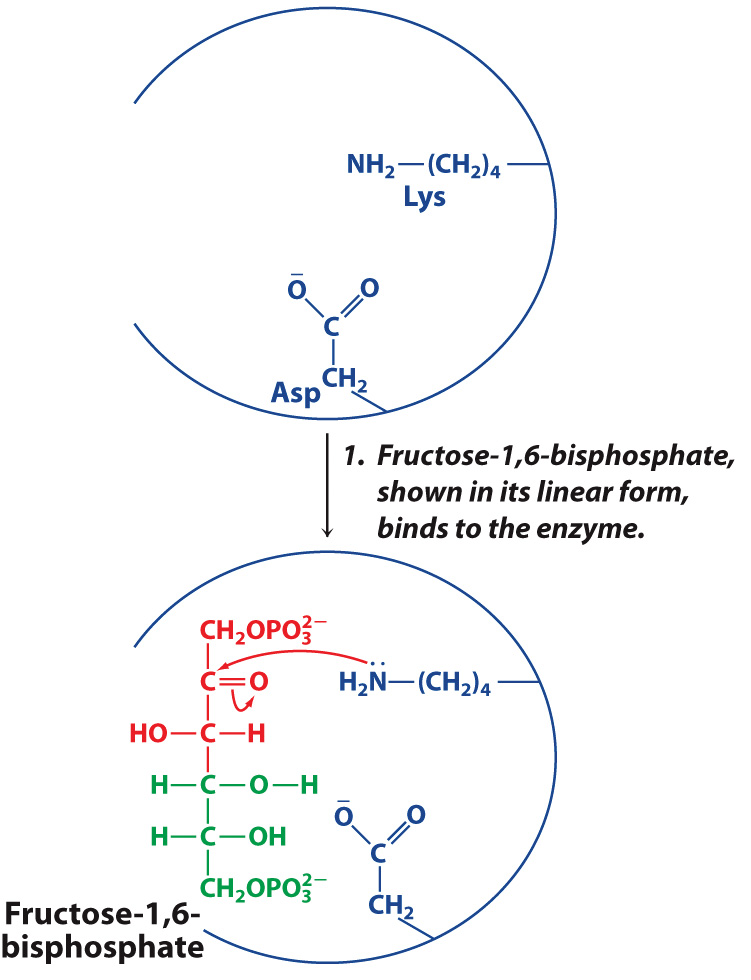 Copyright © 2018 John Wiley & Sons, Inc. All rights reserved.
Aldolase Mechanism in Detail
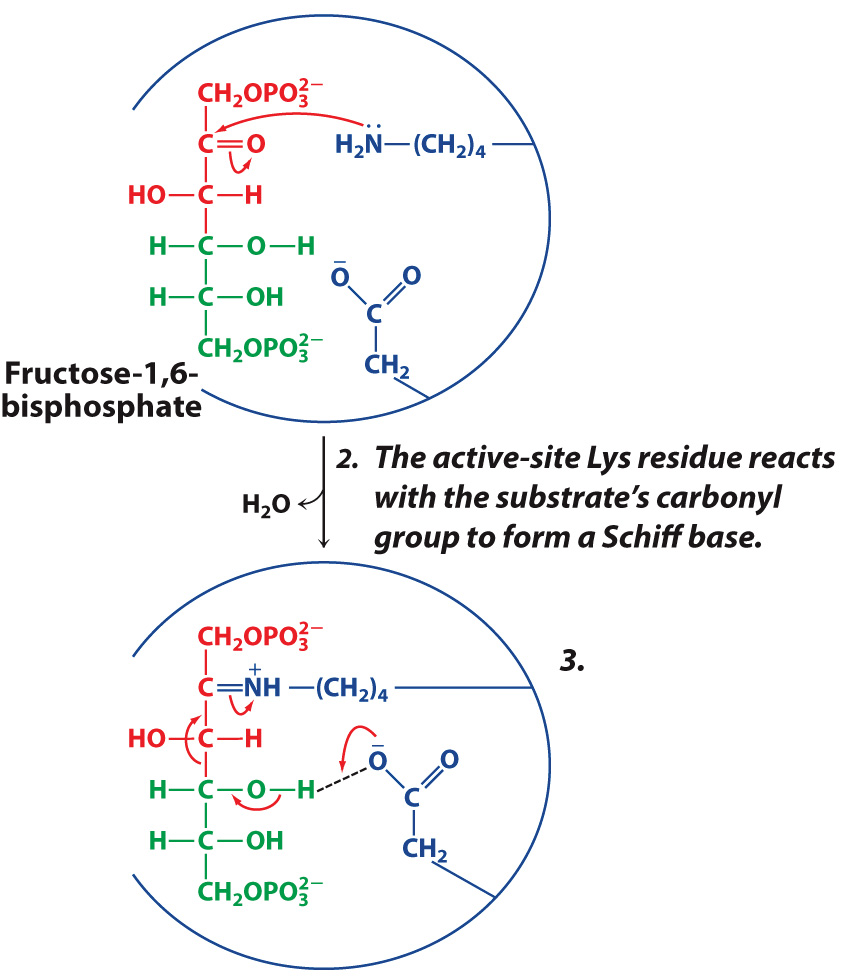 Copyright © 2018 John Wiley & Sons, Inc. All rights reserved.
Aldolase Mechanism in Detail
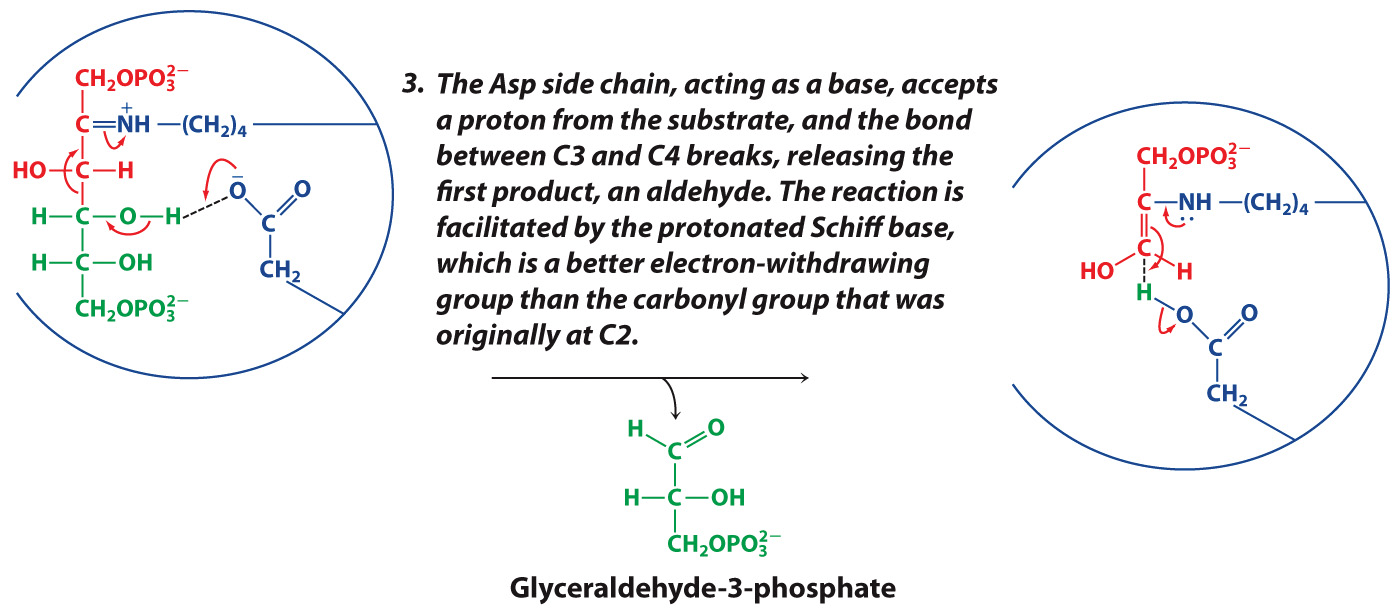 Copyright © 2018 John Wiley & Sons, Inc. All rights reserved.
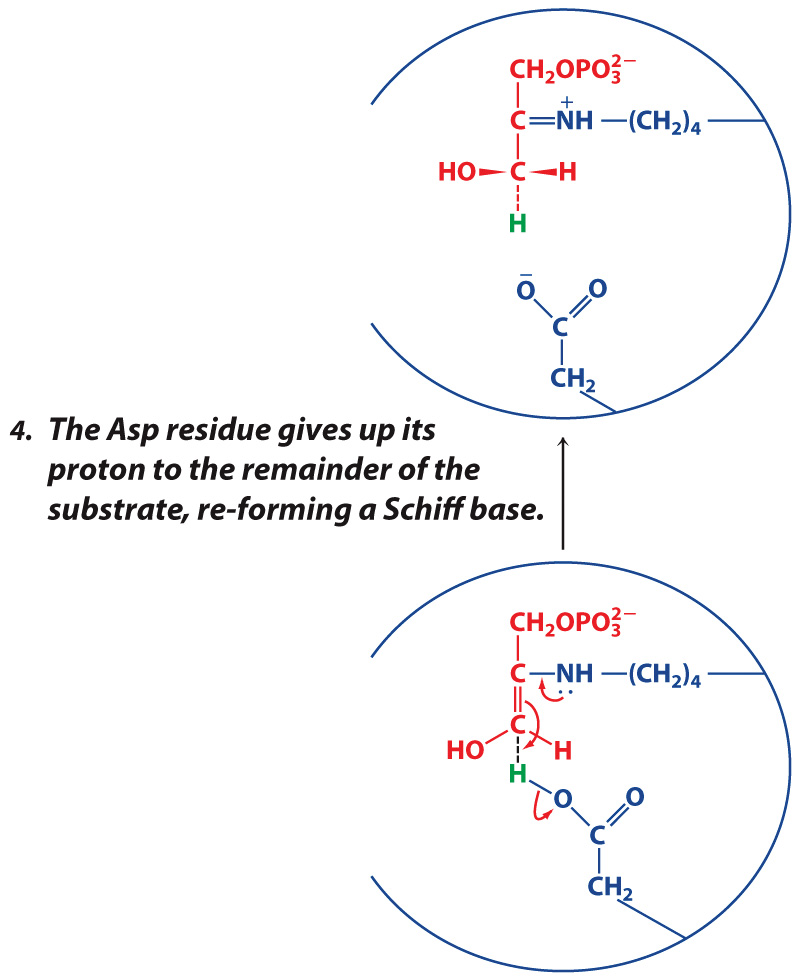 Aldolase Mechanism in Detail
Copyright © 2018 John Wiley & Sons, Inc. All rights reserved.
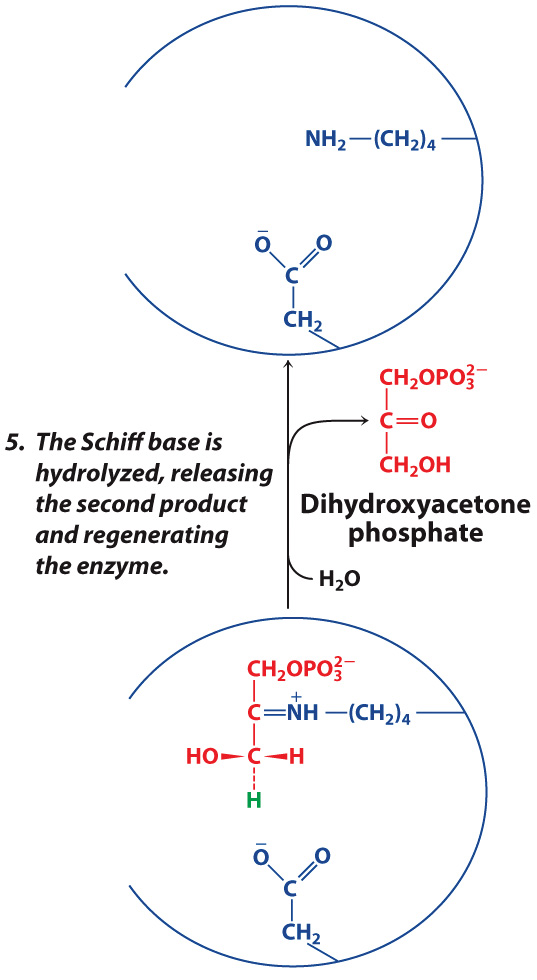 Aldolase Mechanism in Detail
Copyright © 2018 John Wiley & Sons, Inc. All rights reserved.
Step 5: Triose Phosphate Isomerase Reaction
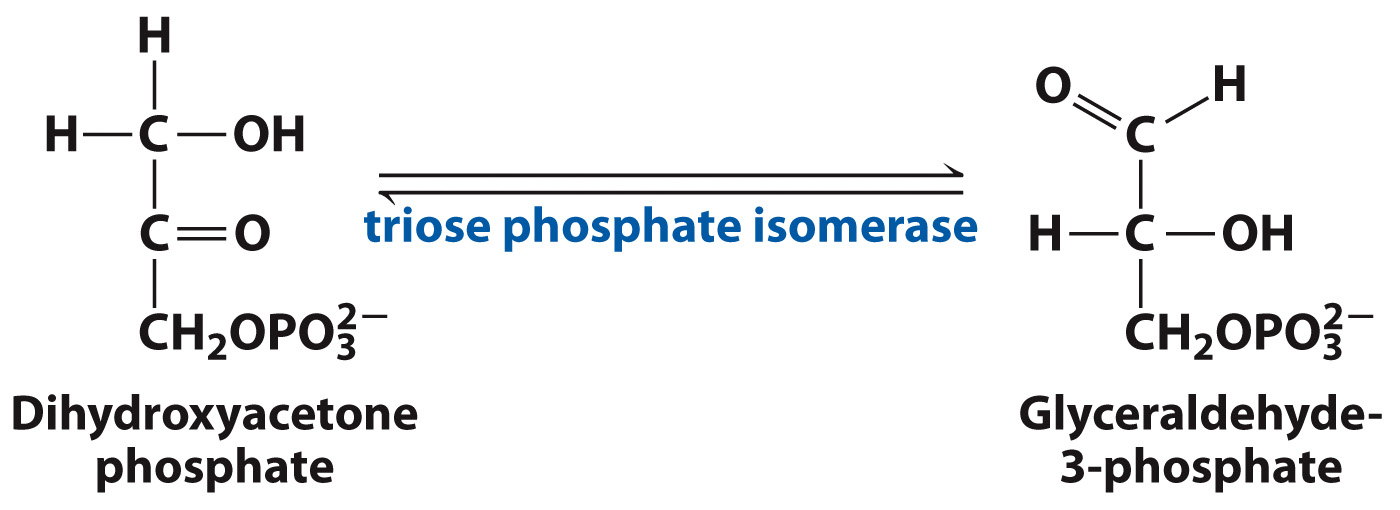 Copyright © 2018 John Wiley & Sons, Inc. All rights reserved.
Triose phosphate isomerase is a catalytically “perfect” enzyme
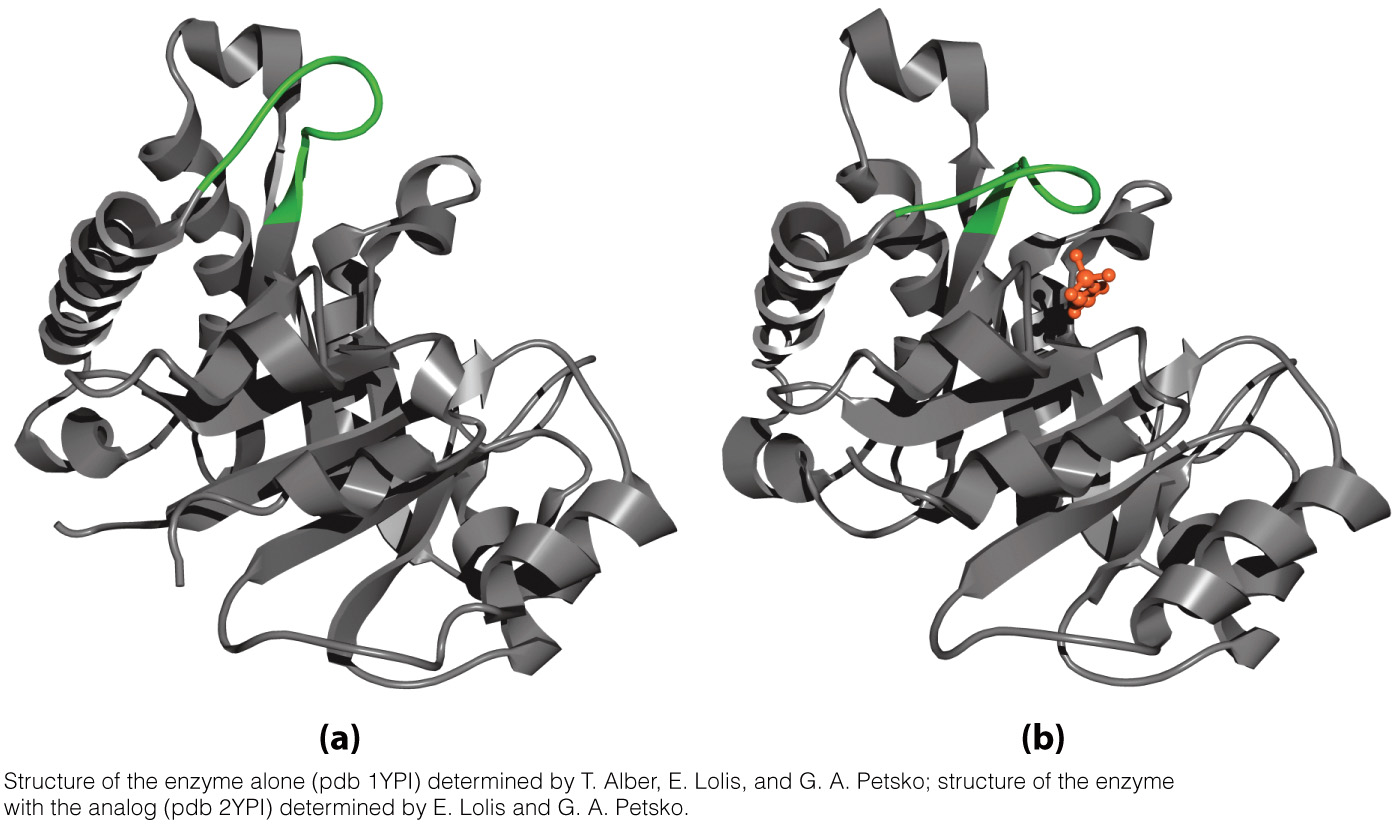 Copyright © 2018 John Wiley & Sons, Inc. All rights reserved.
Step 6: GAP Dehydrogenase Reaction
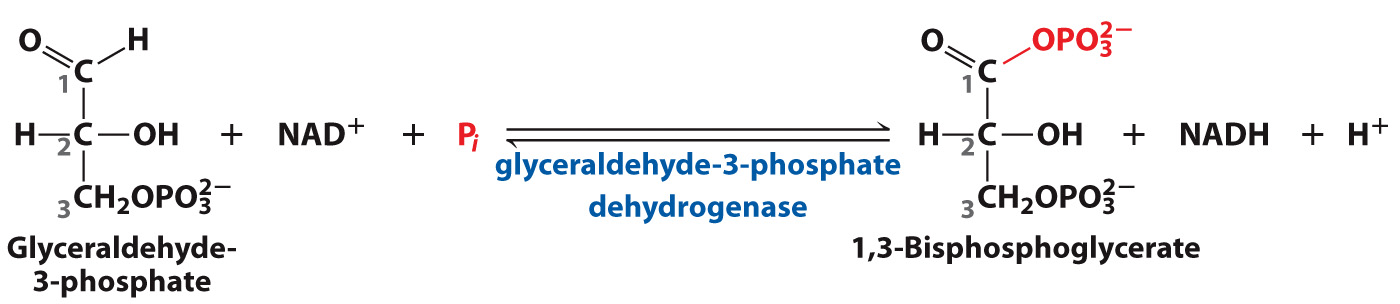 Copyright © 2018 John Wiley & Sons, Inc. All rights reserved.
GAP Dehydrogenase Mechanism
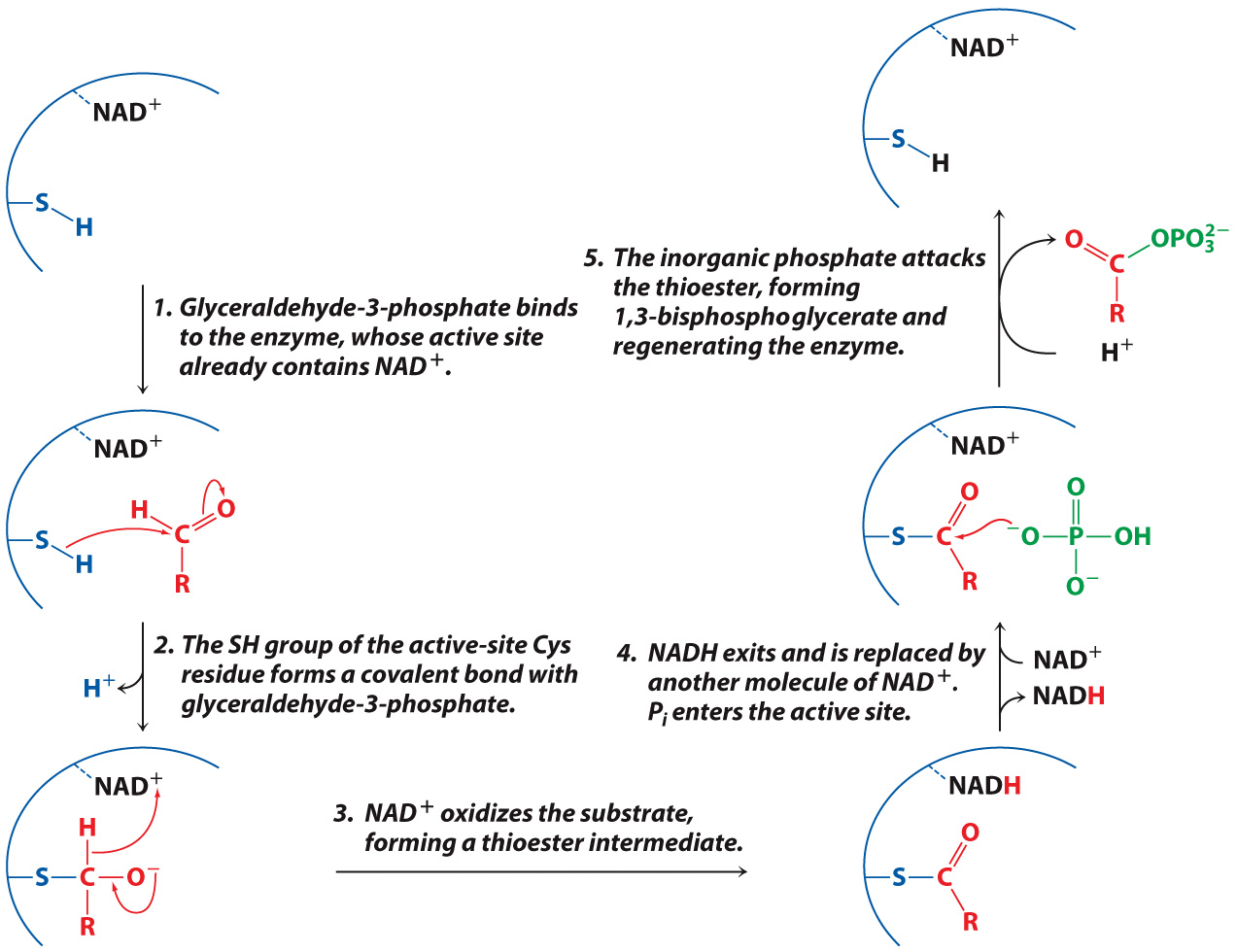 Copyright © 2018 John Wiley & Sons, Inc. All rights reserved.
Step 7: Phosphoglycerate Kinase Reaction
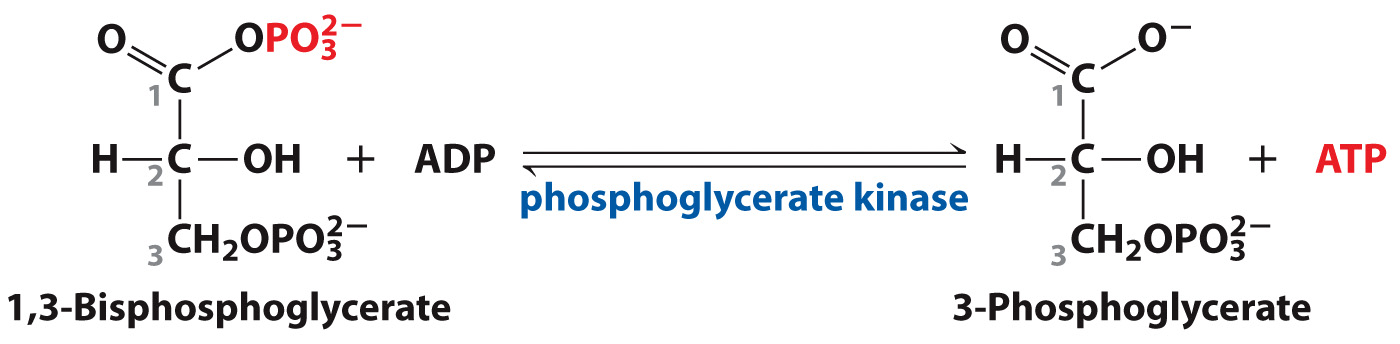 Copyright © 2018 John Wiley & Sons, Inc. All rights reserved.
Step 8: Phosphoglycerate Mutase Reaction
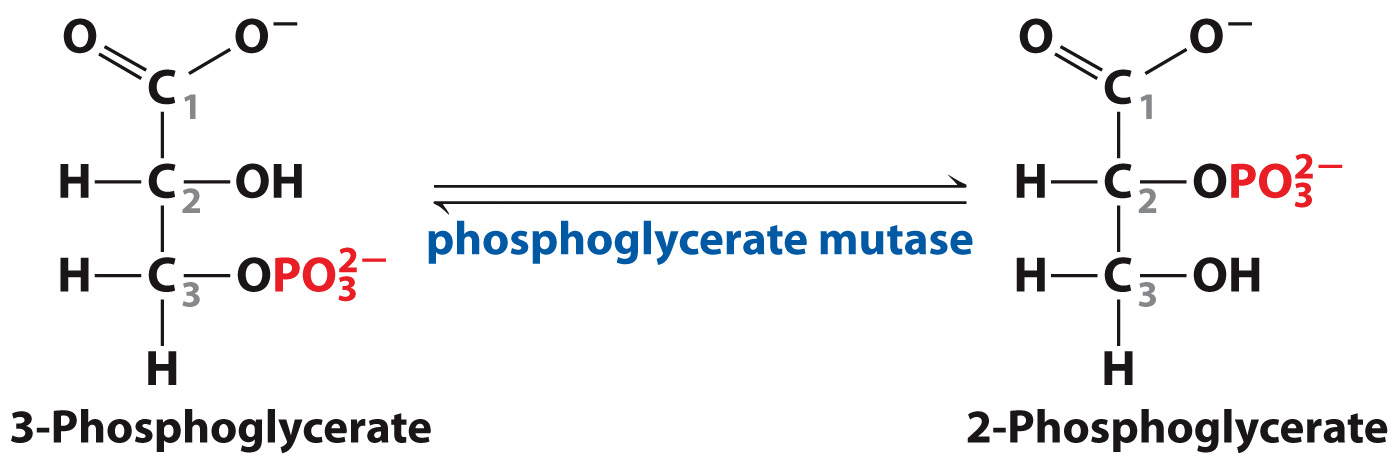 Copyright © 2018 John Wiley & Sons, Inc. All rights reserved.
Isomerization of 3-phosphoglycerate occurs via an active site His residue
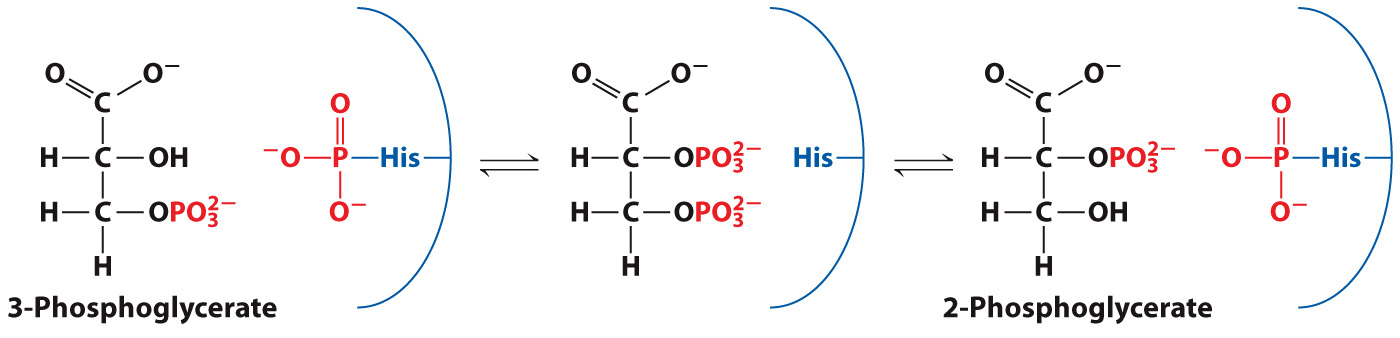 Copyright © 2018 John Wiley & Sons, Inc. All rights reserved.
Step 9: Enolase Reaction
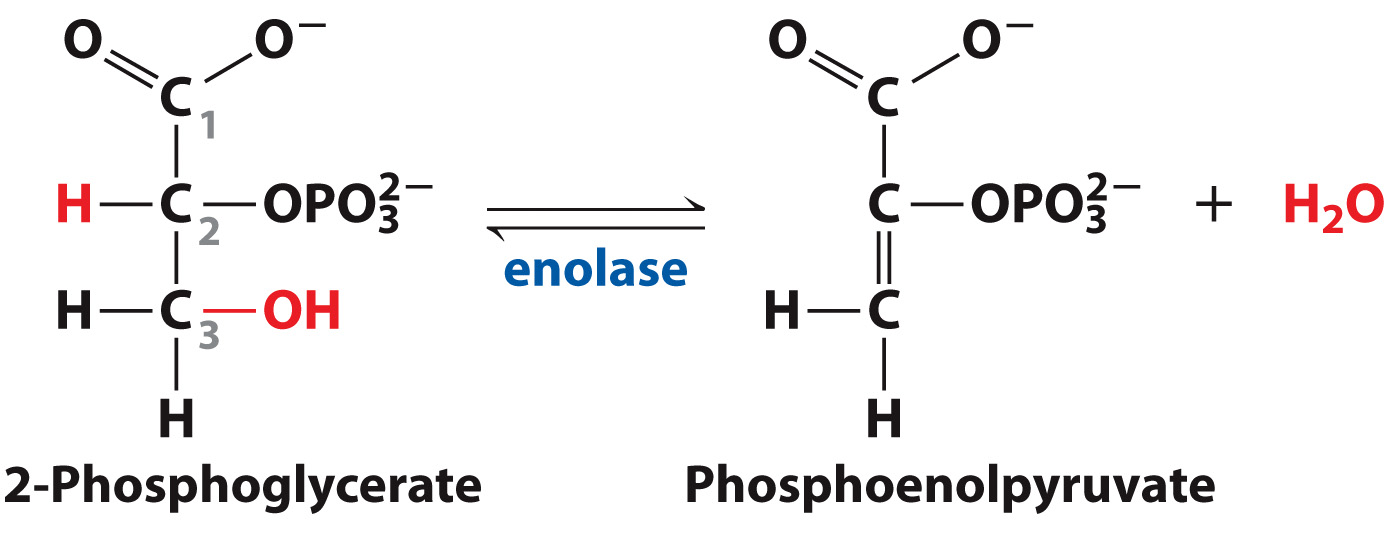 Copyright © 2018 John Wiley & Sons, Inc. All rights reserved.
Step 10: Pyruvate Kinase Reaction
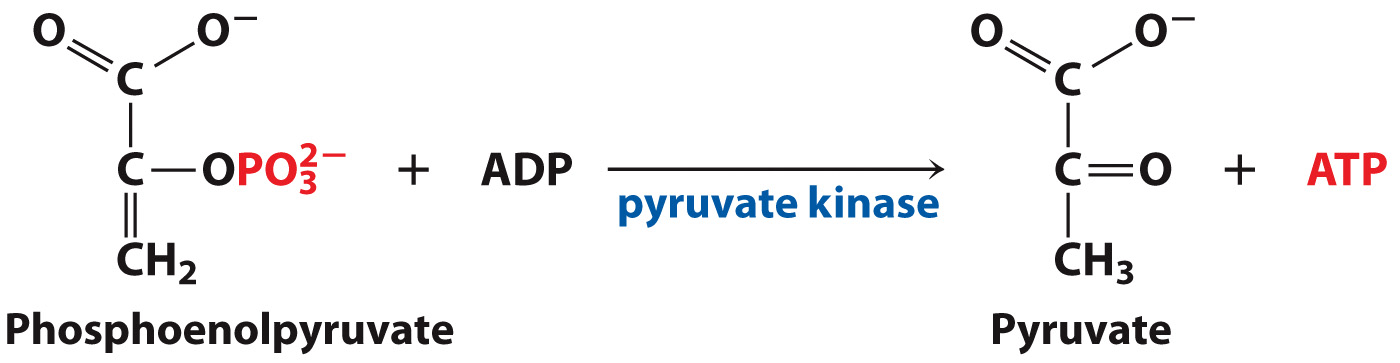 Copyright © 2018 John Wiley & Sons, Inc. All rights reserved.
Graphical Representation of the Free Energy Changes of Glycolysis
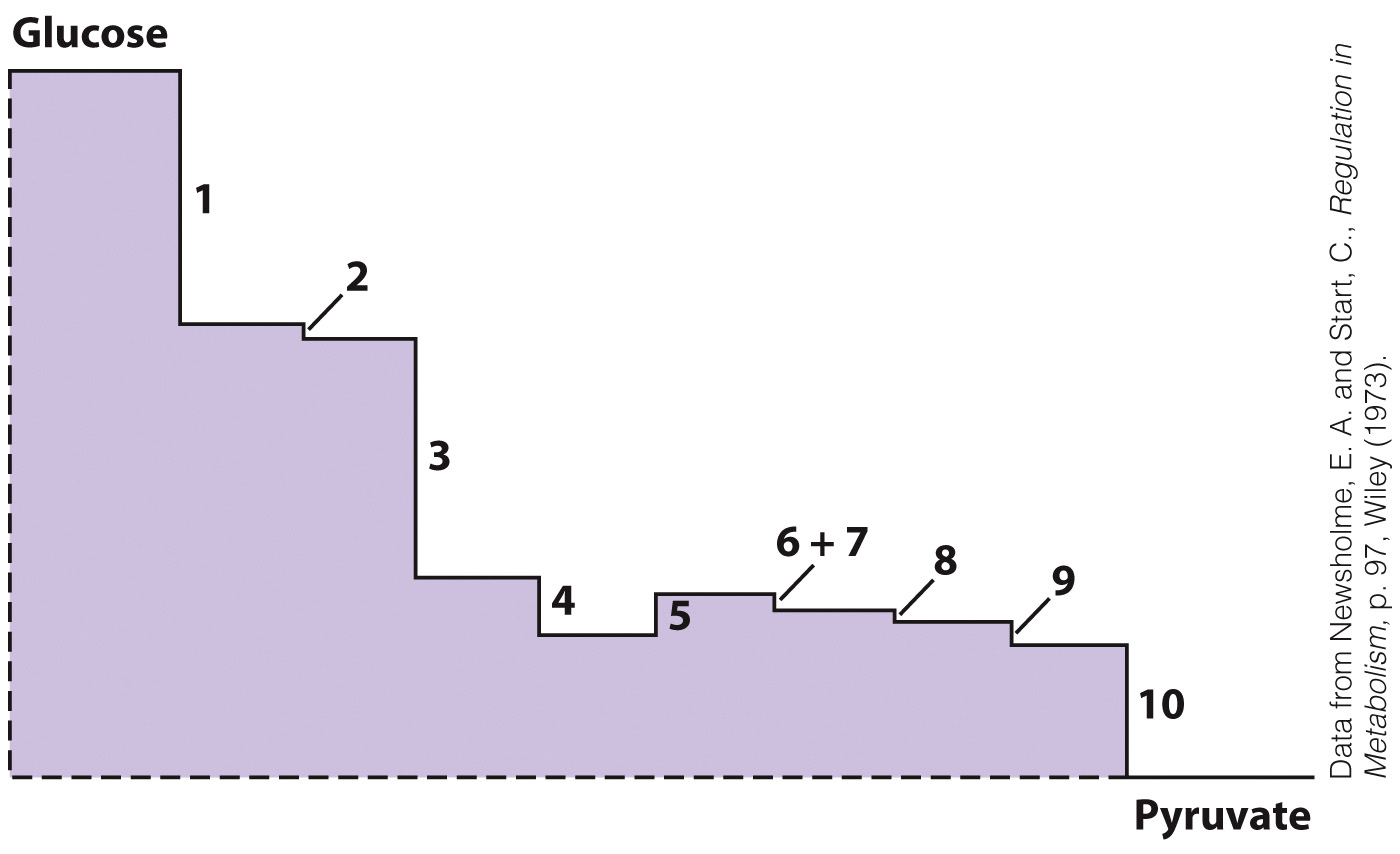 Copyright © 2018 John Wiley & Sons, Inc. All rights reserved.
What happens to pyruvate?
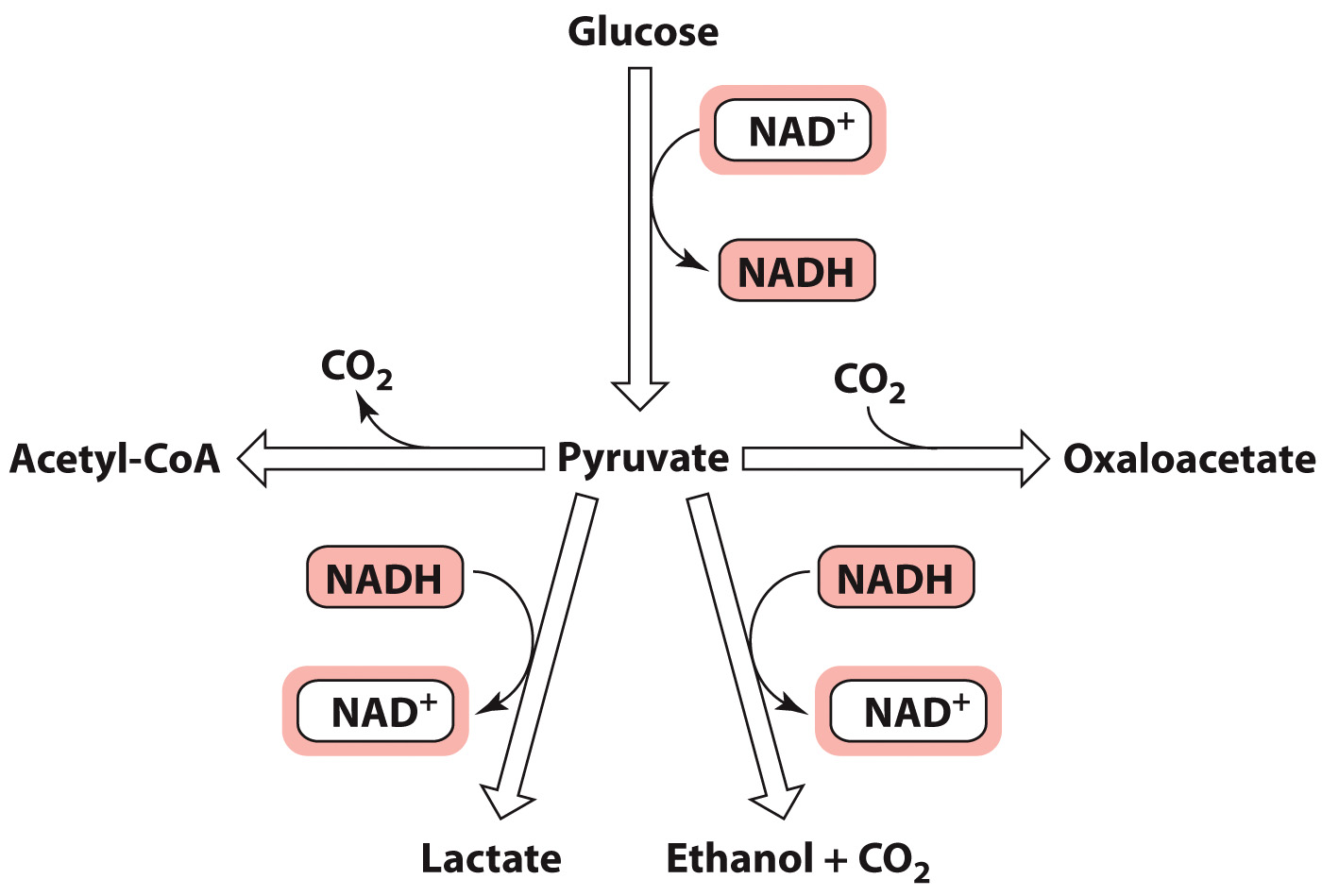 Copyright © 2018 John Wiley & Sons, Inc. All rights reserved.
During exercise pyruvate can be temporarily converted to lactate
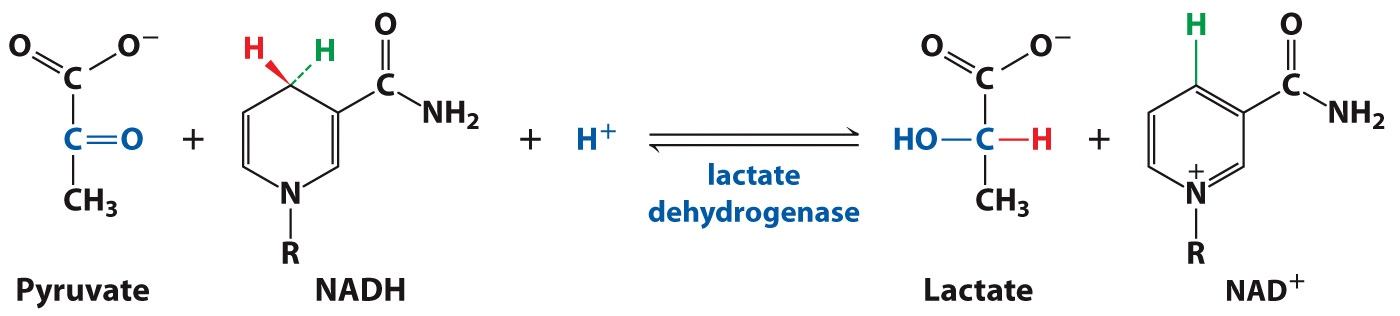 Copyright © 2018 John Wiley & Sons, Inc. All rights reserved.
Regeneration of NAD+ in Yeast
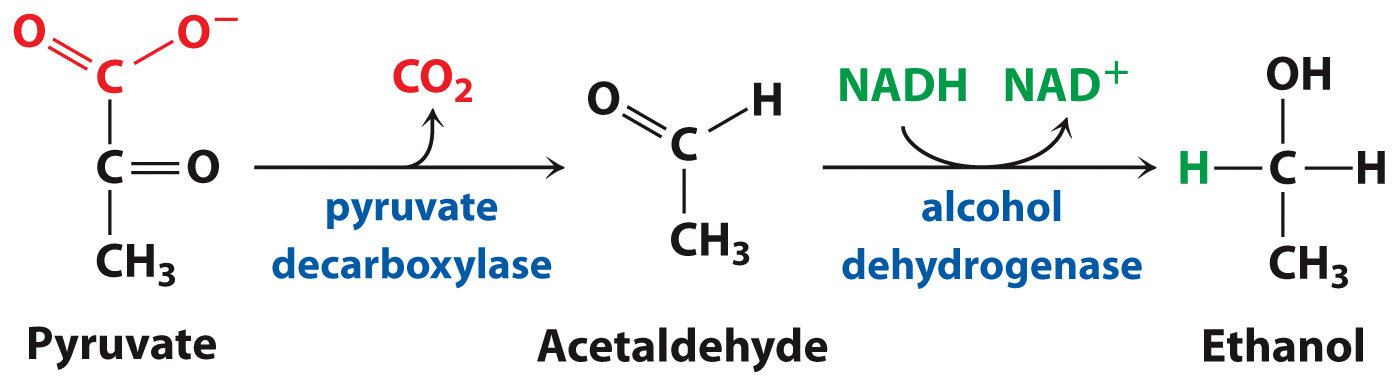 Copyright © 2018 John Wiley & Sons, Inc. All rights reserved.
Pyruvate can be further oxidized
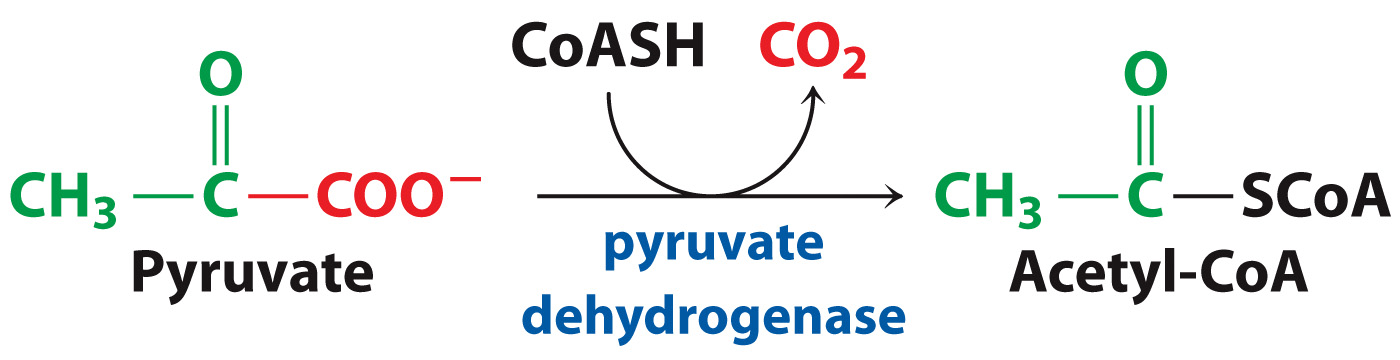 Copyright © 2018 John Wiley & Sons, Inc. All rights reserved.
Standard Free Energy Changes for Glucose Metabolism
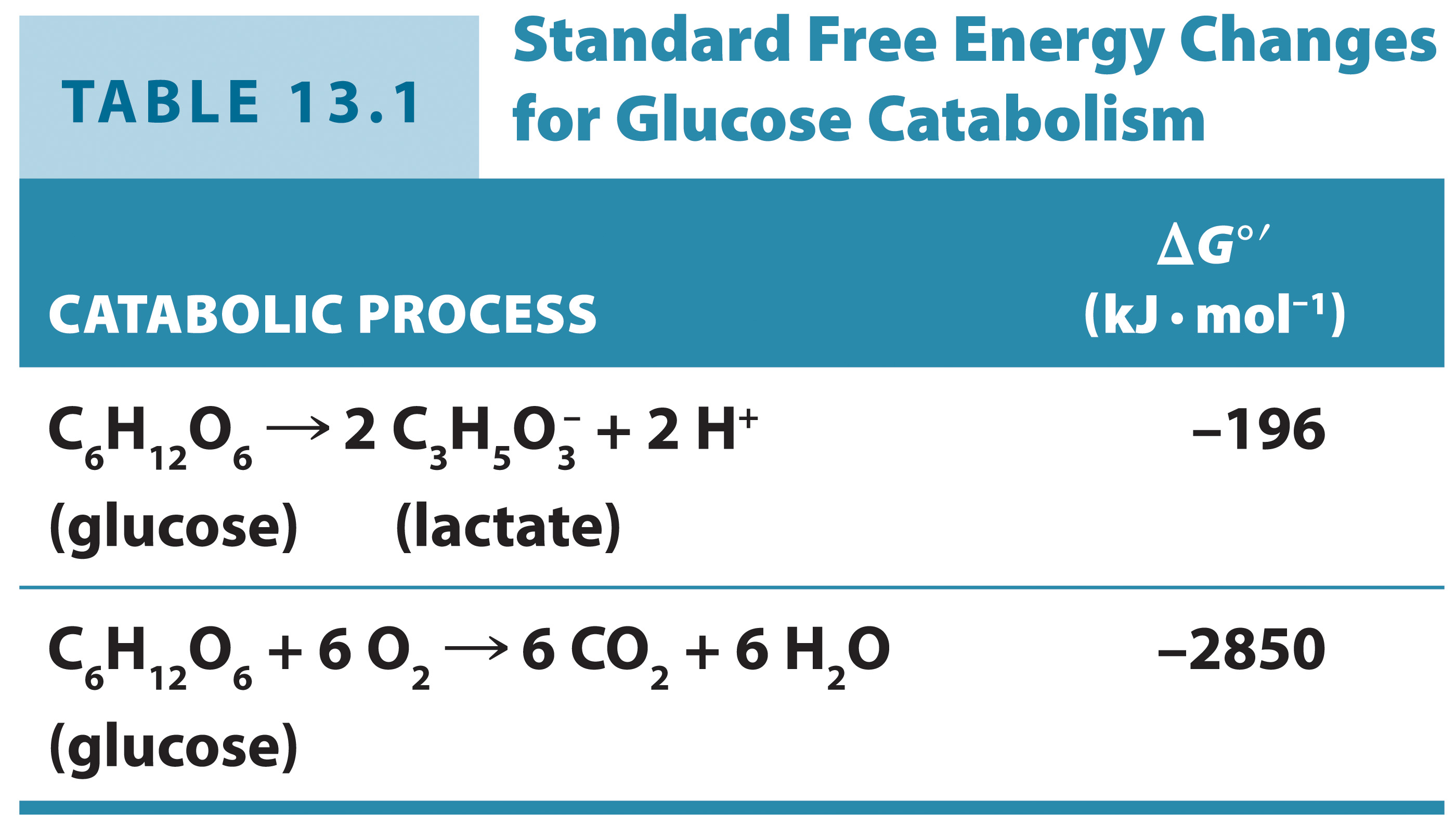 Copyright © 2018 John Wiley & Sons, Inc. All rights reserved.
Pyruvate is a precursor of oxaloacetate
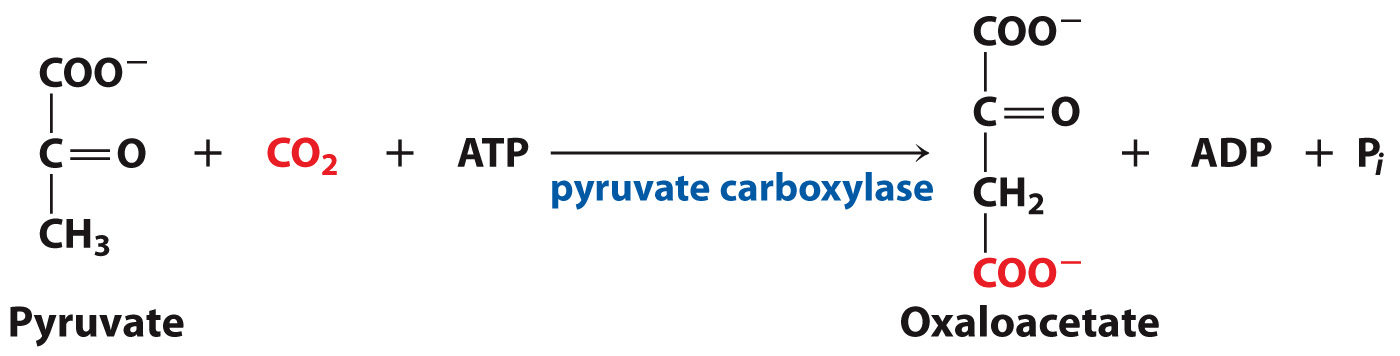 Copyright © 2018 John Wiley & Sons, Inc. All rights reserved.
Pyruvate carboxylase uses biotin as a cofactor
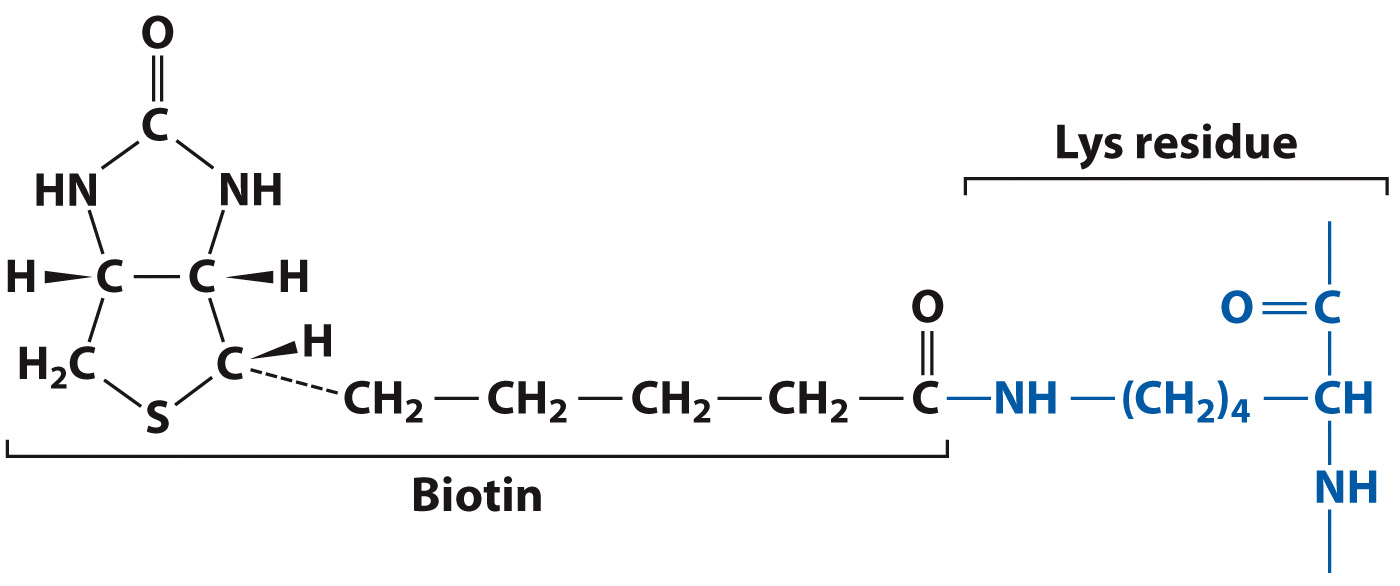 Copyright © 2018 John Wiley & Sons, Inc. All rights reserved.
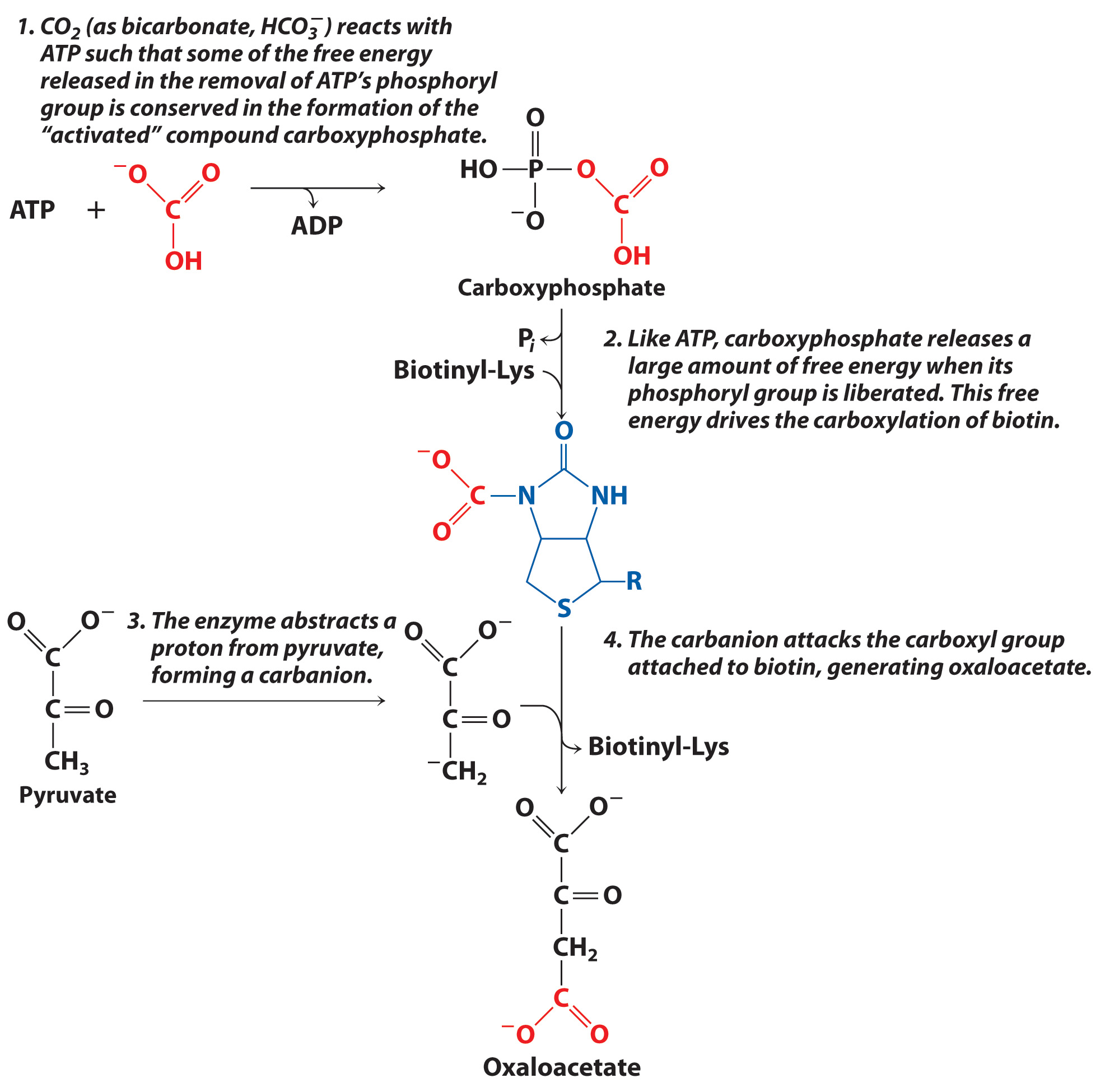 Pyruvate Carboxylase Mechanism
Copyright © 2018 John Wiley & Sons, Inc. All rights reserved.
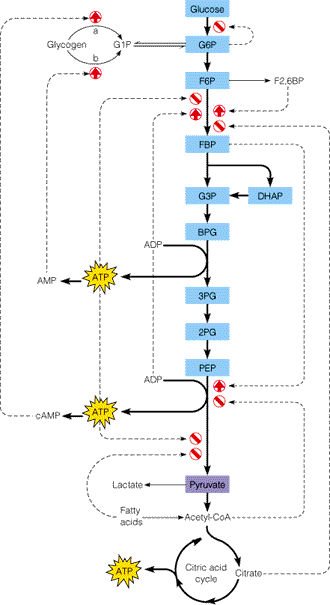 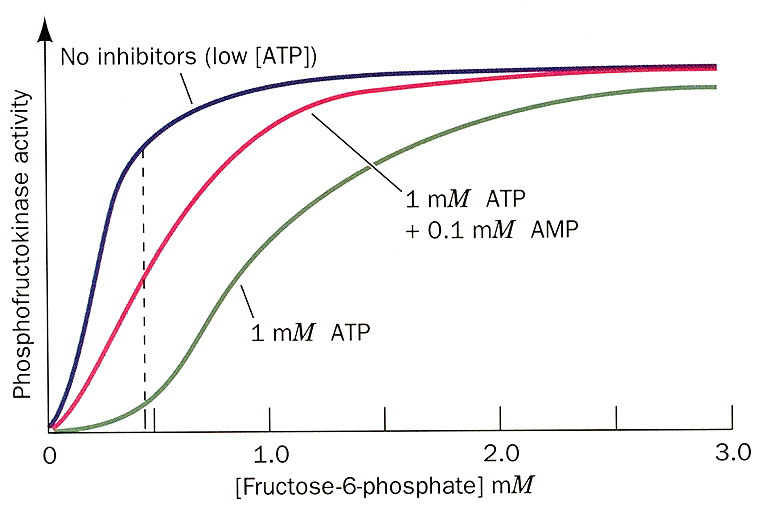 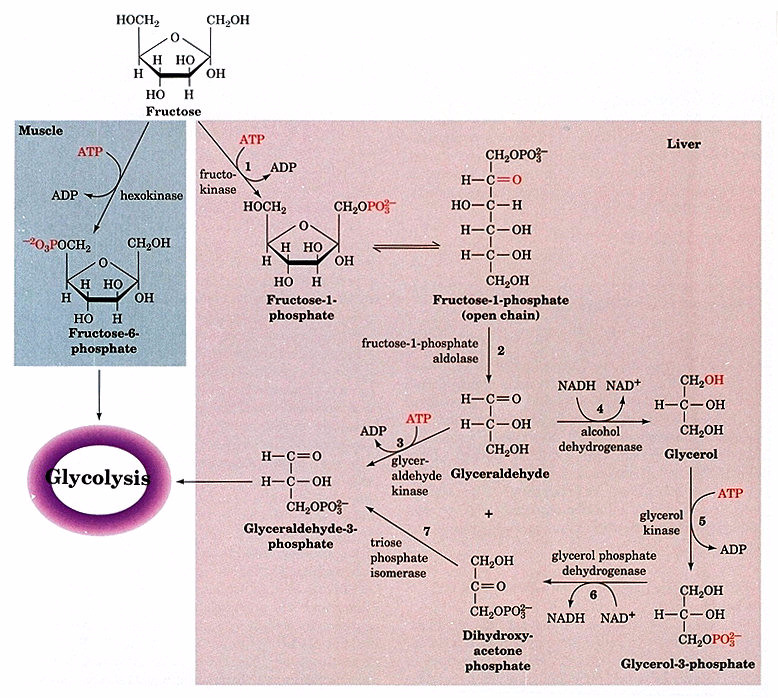 Fructose use
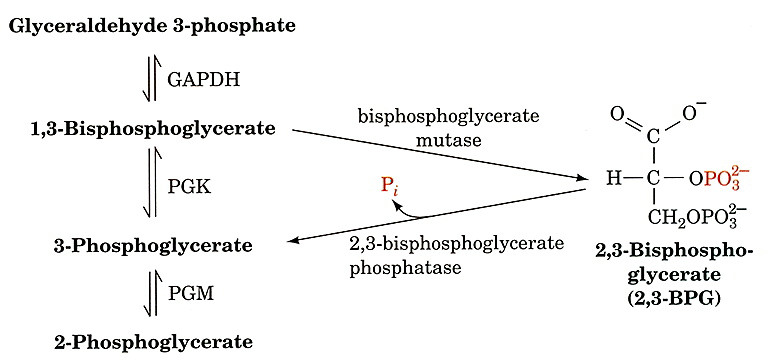 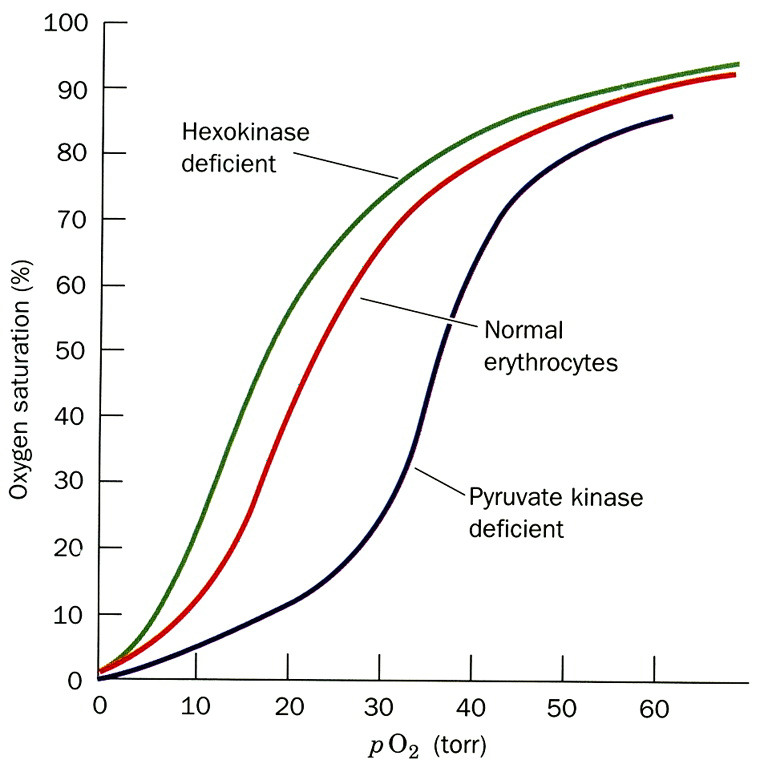 Section 13.2
Gluconeogenesis
Learning Objective
Describe the substrates, products, and reactions of gluconeogenesis
Copyright © 2018 John Wiley & Sons, Inc. All rights reserved.
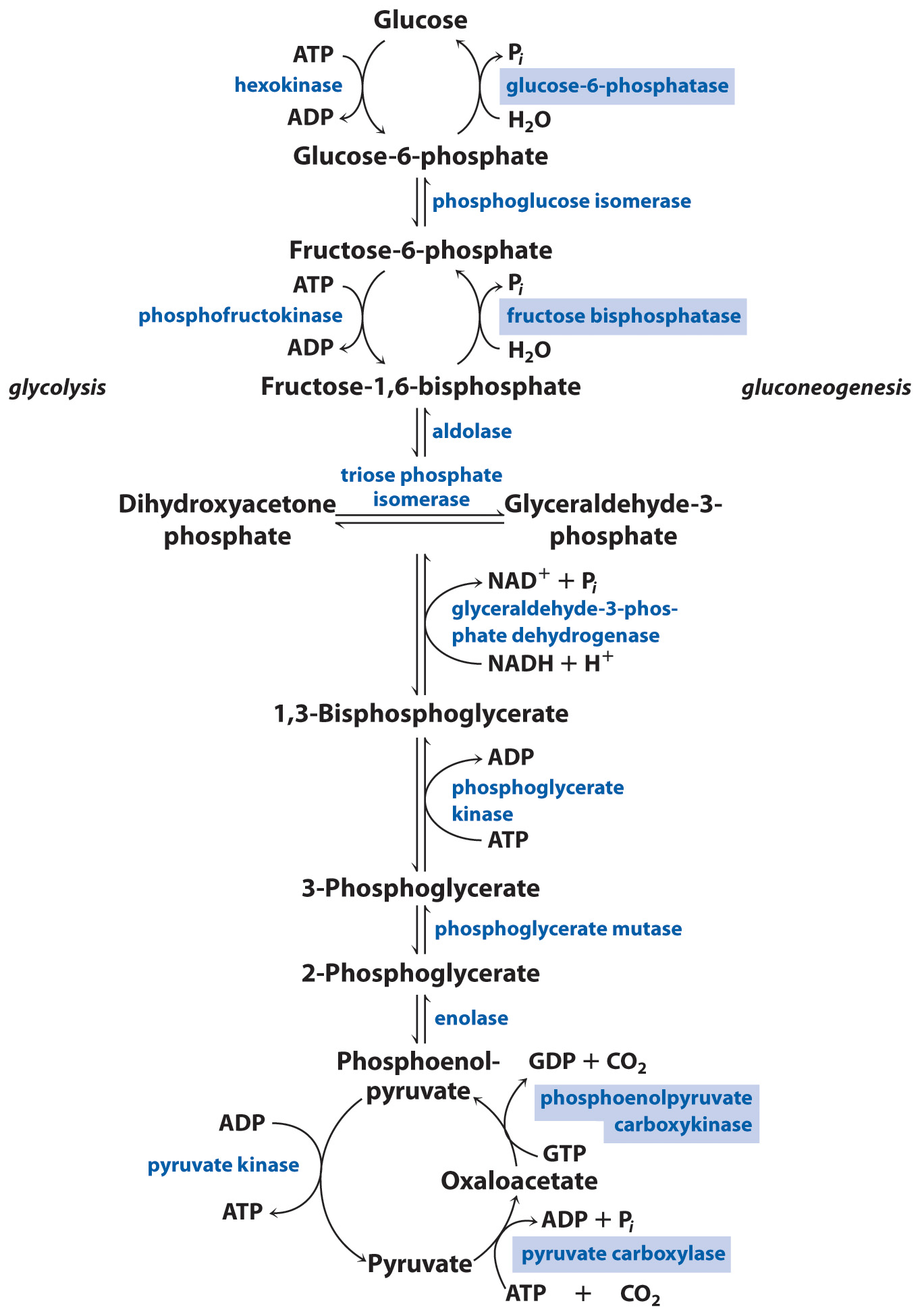 Overview of Gluconeogenesis
Copyright © 2018 John Wiley & Sons, Inc. All rights reserved.
Pyruvate is converted to phosphoenolpyruvate in 2 steps
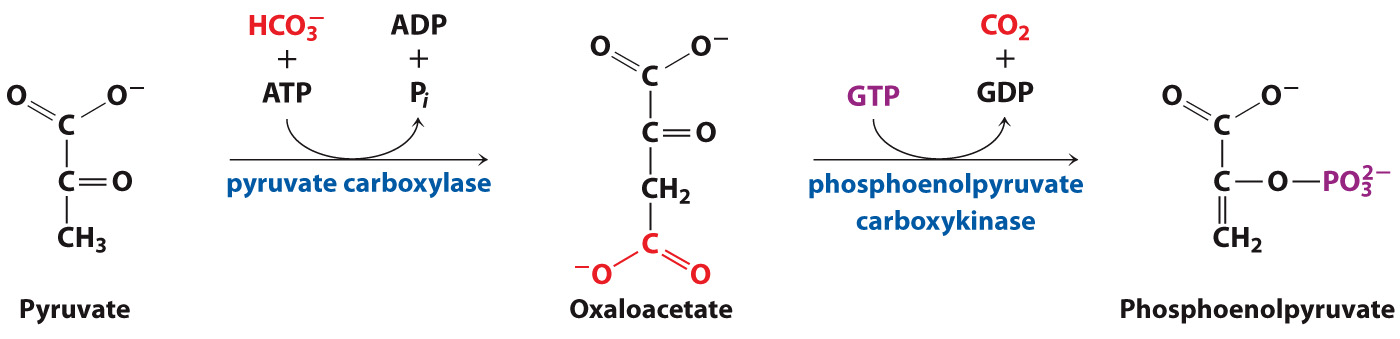 Copyright © 2018 John Wiley & Sons, Inc. All rights reserved.
Gluconeogenesis is regulated at the fructose bisphosphatase step
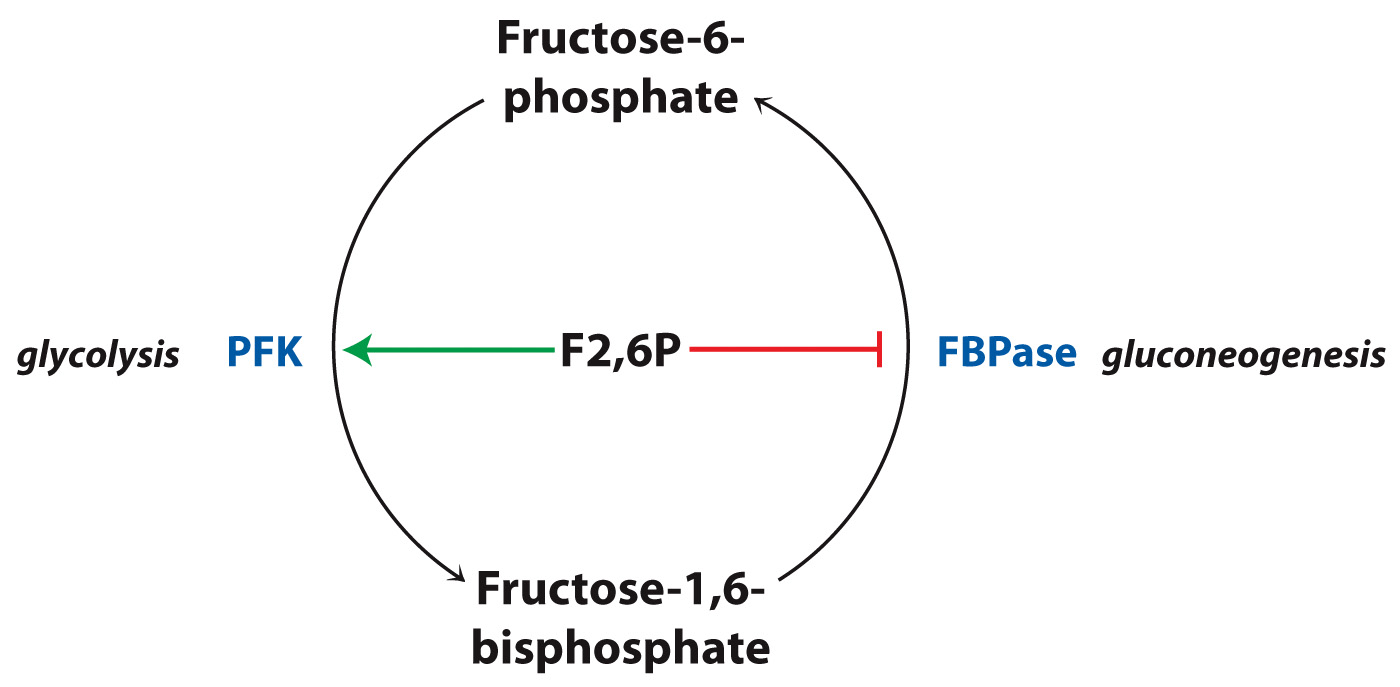 Copyright © 2018 John Wiley & Sons, Inc. All rights reserved.
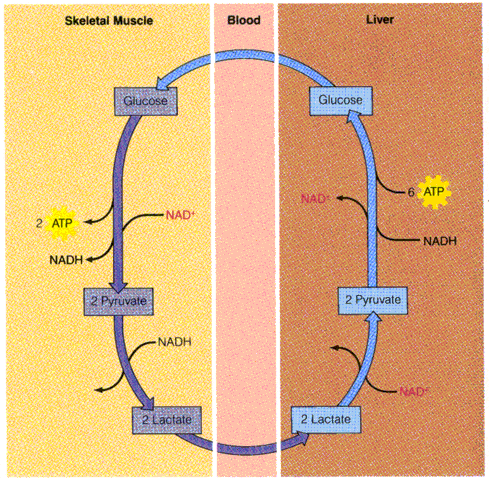 Section 13.3
Glycogen Synthesis and Degradation
Learning Objective
Compare the processes of glycogen synthesis and degradation
Copyright © 2018 John Wiley & Sons, Inc. All rights reserved.
Glycogen is a polymer of glucose-1-phosphate monomers
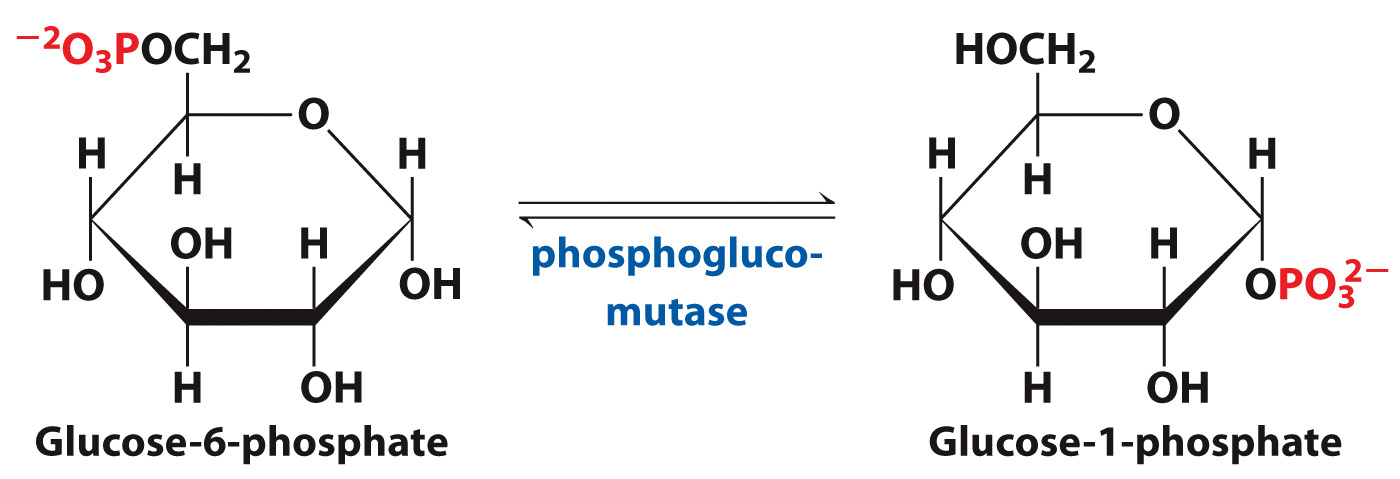 Copyright © 2018 John Wiley & Sons, Inc. All rights reserved.
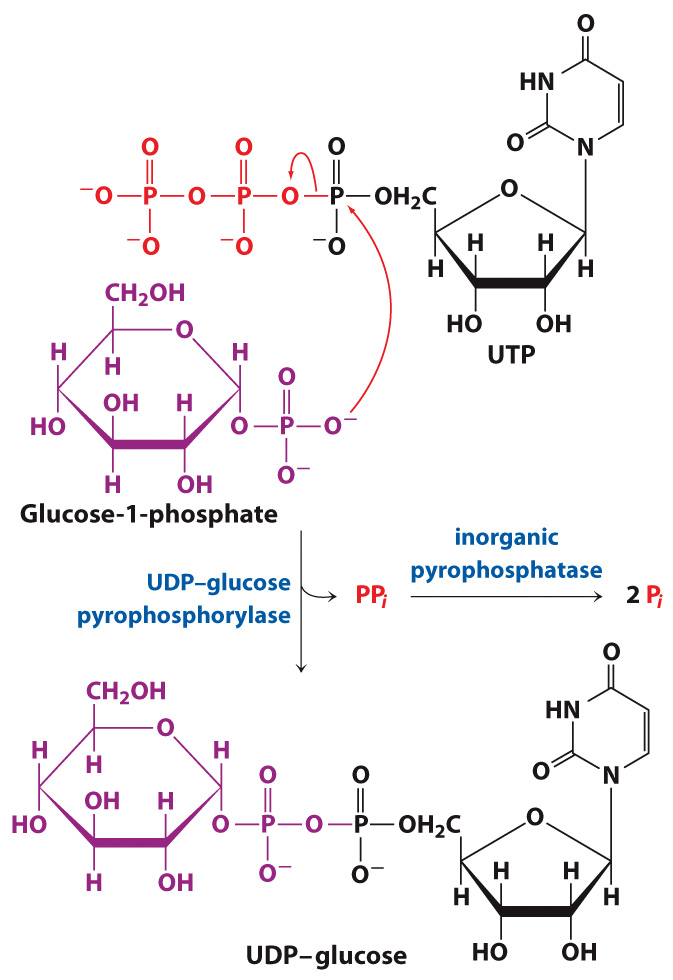 Glycogen synthesis consumes the free energy of UTP
Copyright © 2018 John Wiley & Sons, Inc. All rights reserved.
Glycogen synthase adds glucose to extend the glycogen polymer
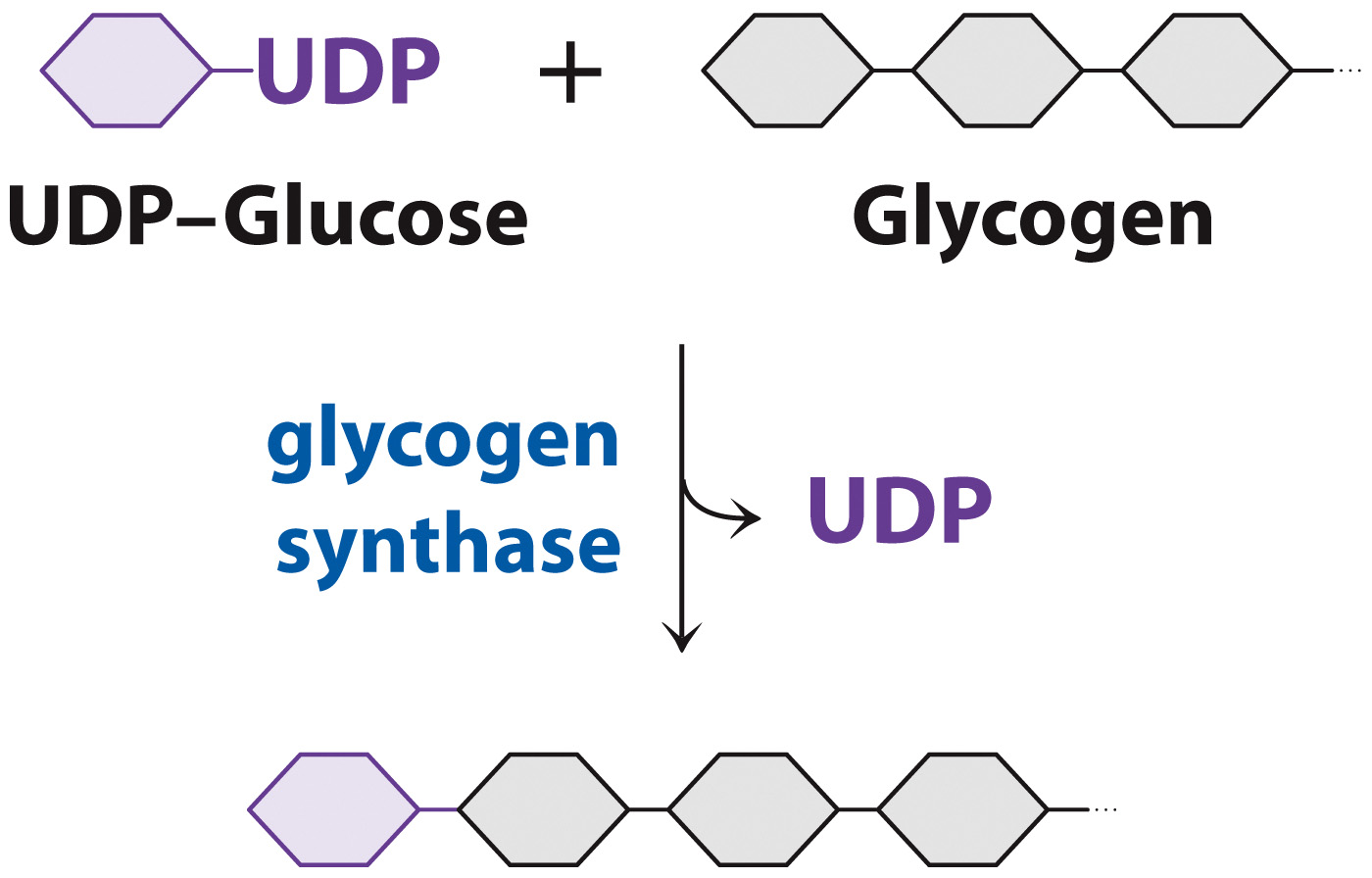 Copyright © 2018 John Wiley & Sons, Inc. All rights reserved.
Glycogenolysis
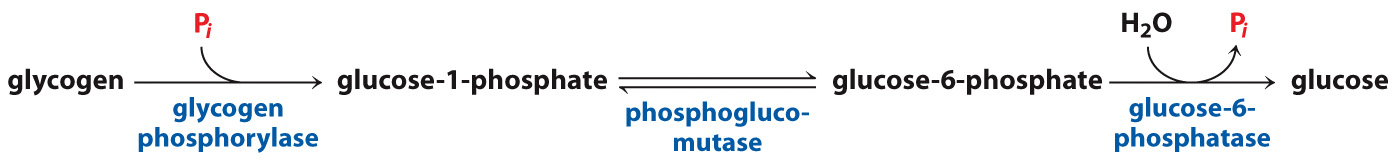 Copyright © 2018 John Wiley & Sons, Inc. All rights reserved.
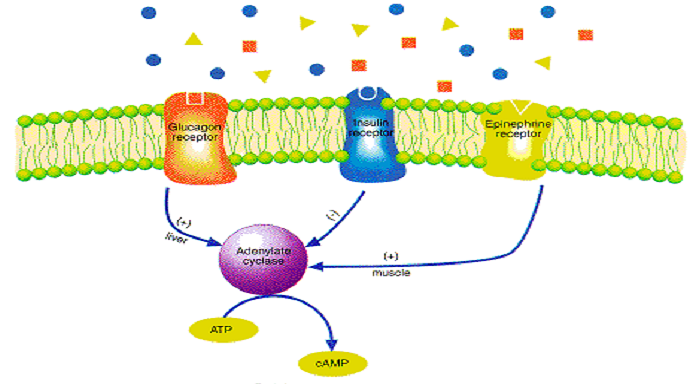 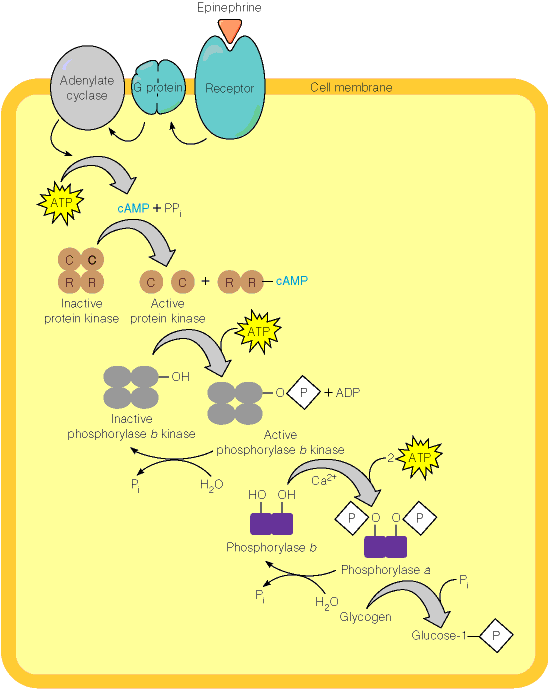 Protein
Kinase A
(AKA
cAMP-
dependent
kinase)
Ca+2
required
for calmodulin,
a subunit of
phosphorylase b
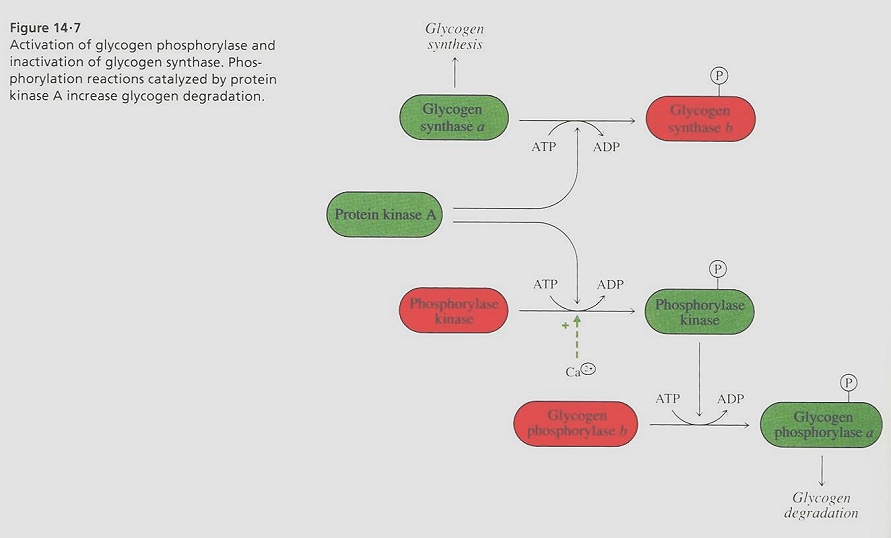 Green=on
Red=off
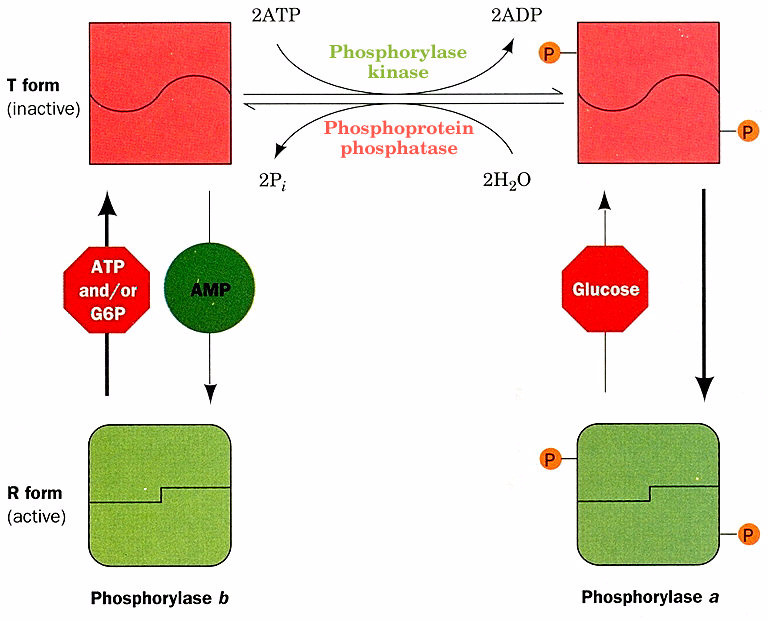 AMP & Phosphorylation
accomplish same thing;
T to R (active).
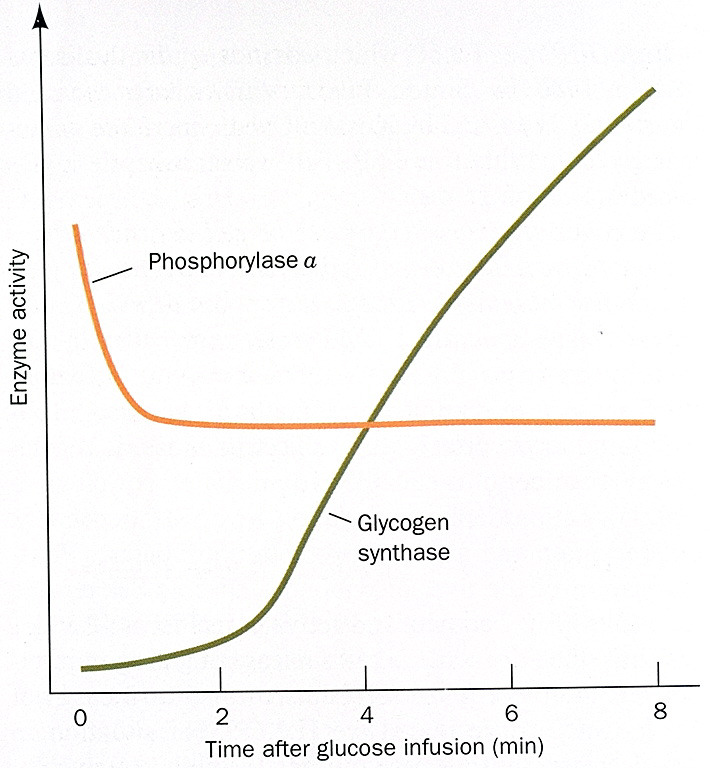 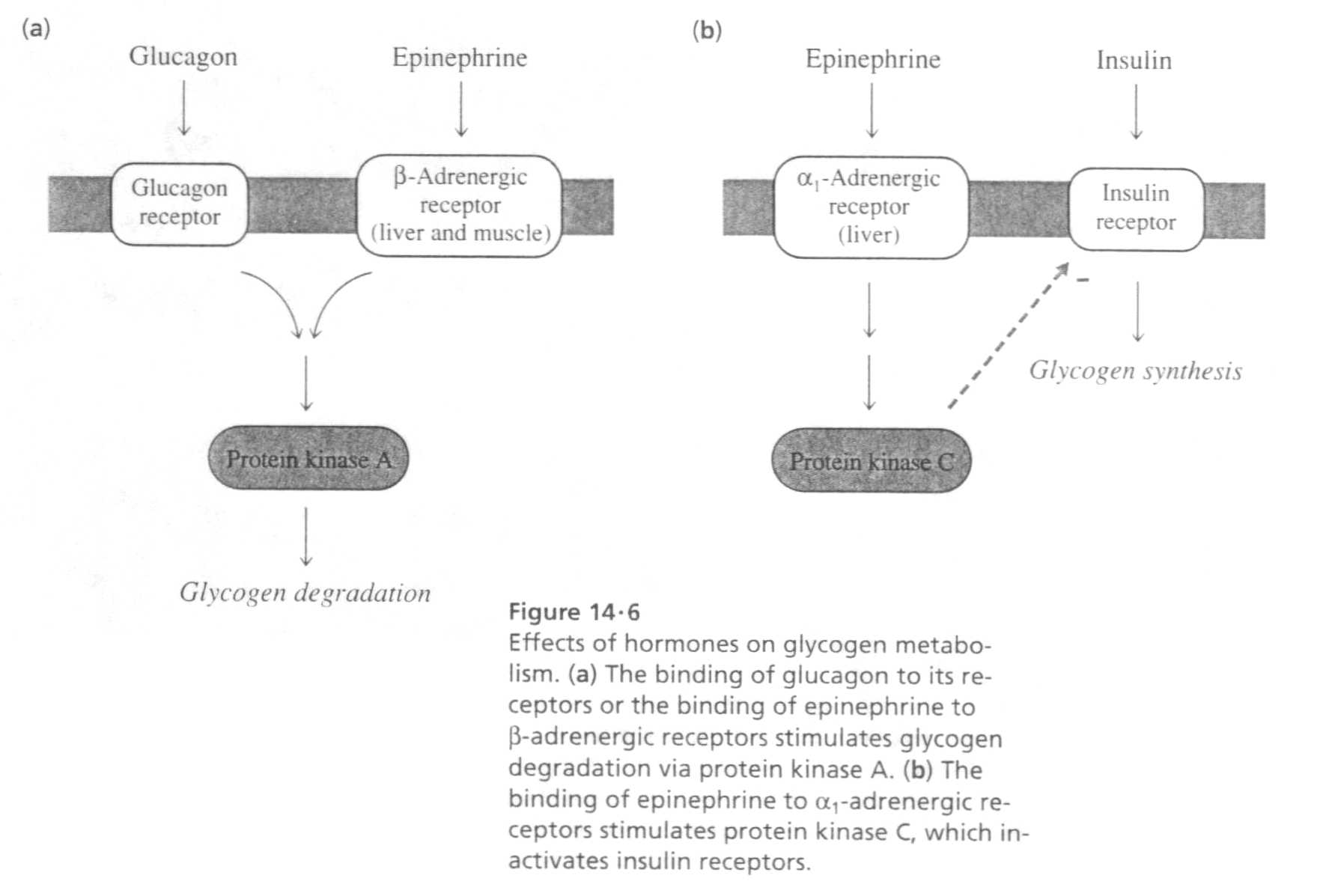 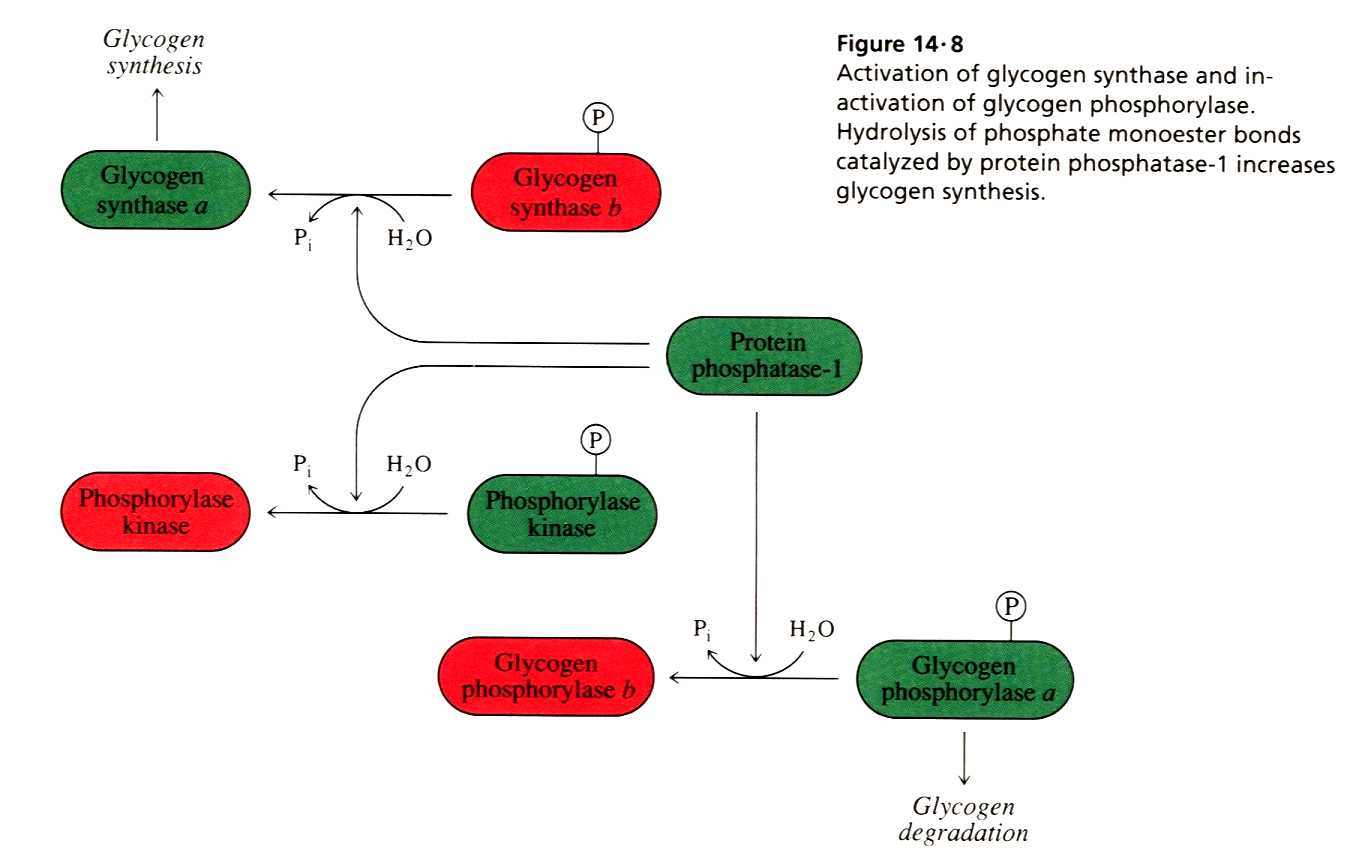 Green=on
Red=off
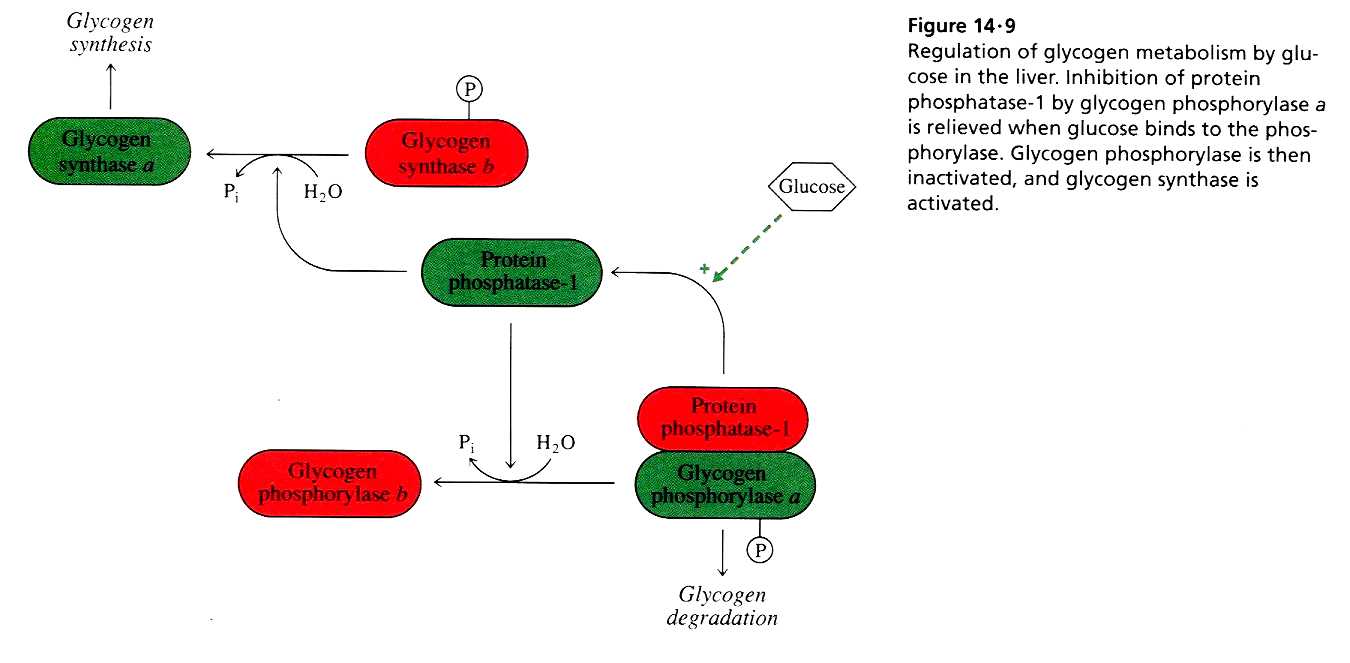 Green=on
Red=off
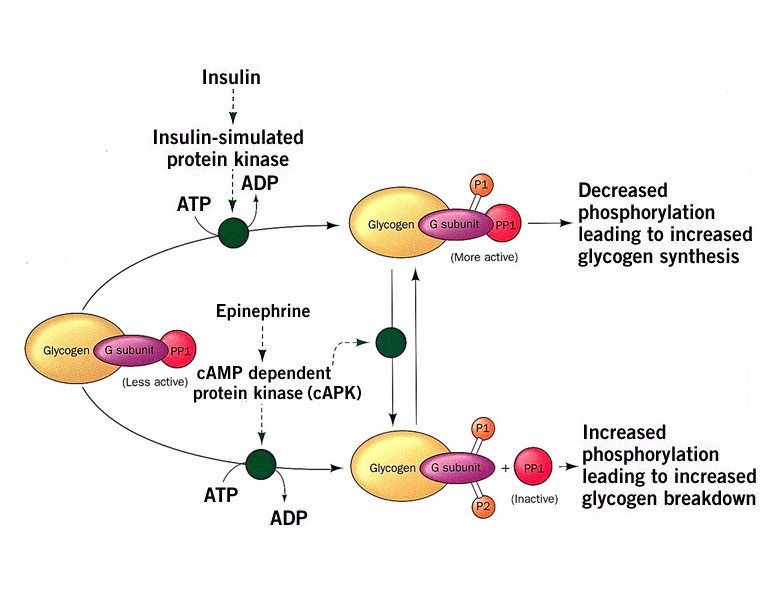 In Muscle, GM
In Liver, GL
G subunit=glycogen binding domain of PP1.
PP1=protein phosphatase-1
P1=phosphorylation of site”1”
P2= phosphorylation of site”2”
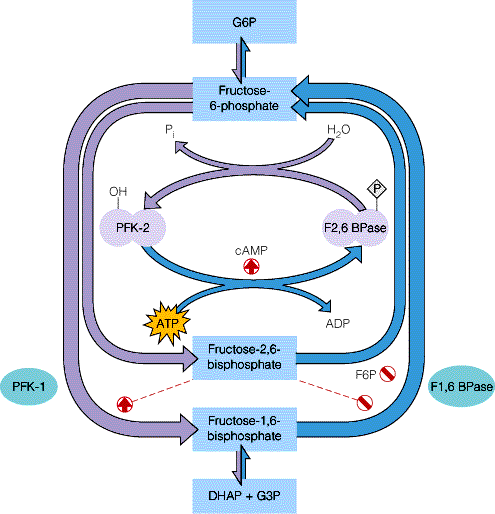 Section 13.4
The Pentose Phosphate Pathway
Learning Objective
Describe the substrates, products, and reactions of the pentose phosphate pathway
Copyright © 2018 John Wiley & Sons, Inc. All rights reserved.
Oxidative reactions of the pentose phosphate pathway produce NADPH
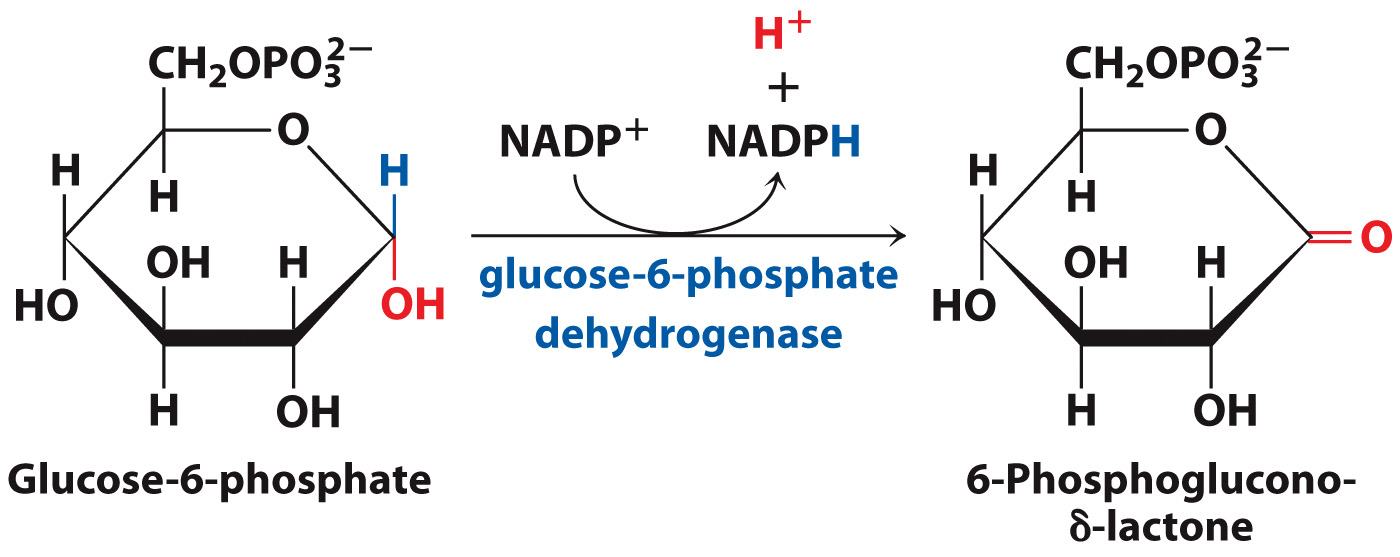 Copyright © 2018 John Wiley & Sons, Inc. All rights reserved.
6-Phosphogluconate Production
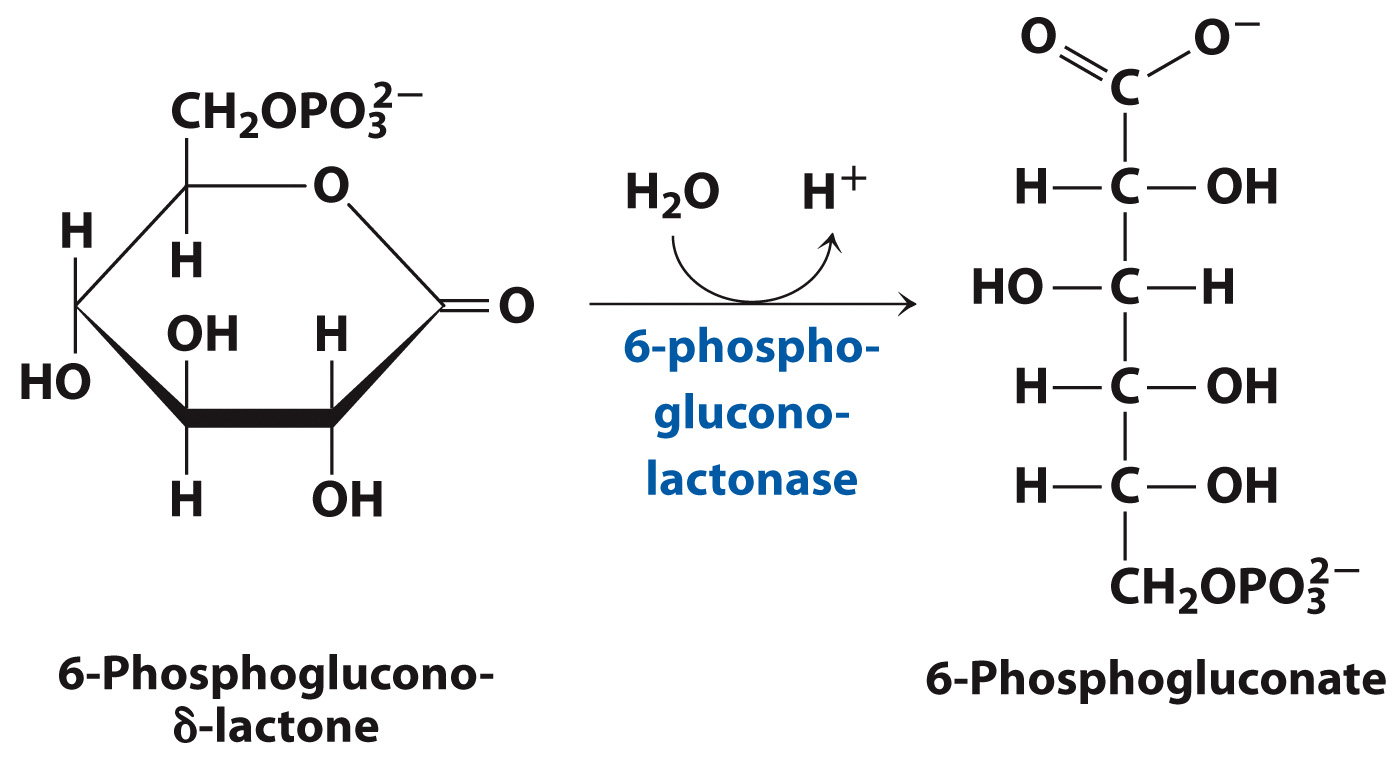 Copyright © 2018 John Wiley & Sons, Inc. All rights reserved.
The third step of the pentose phosphate pathway involves oxidative decarboxylation
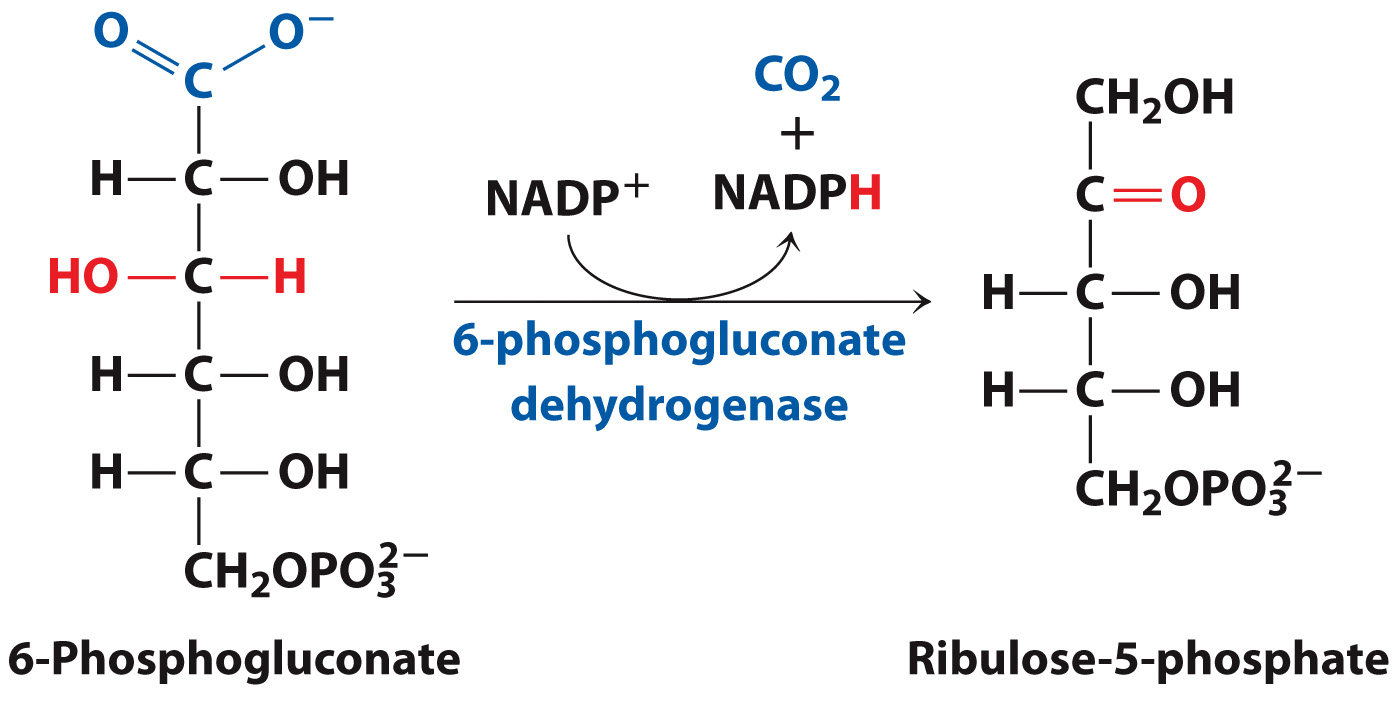 Copyright © 2018 John Wiley & Sons, Inc. All rights reserved.
Ribose-5-phospate is a precursor of the ribose unit of nucleotides
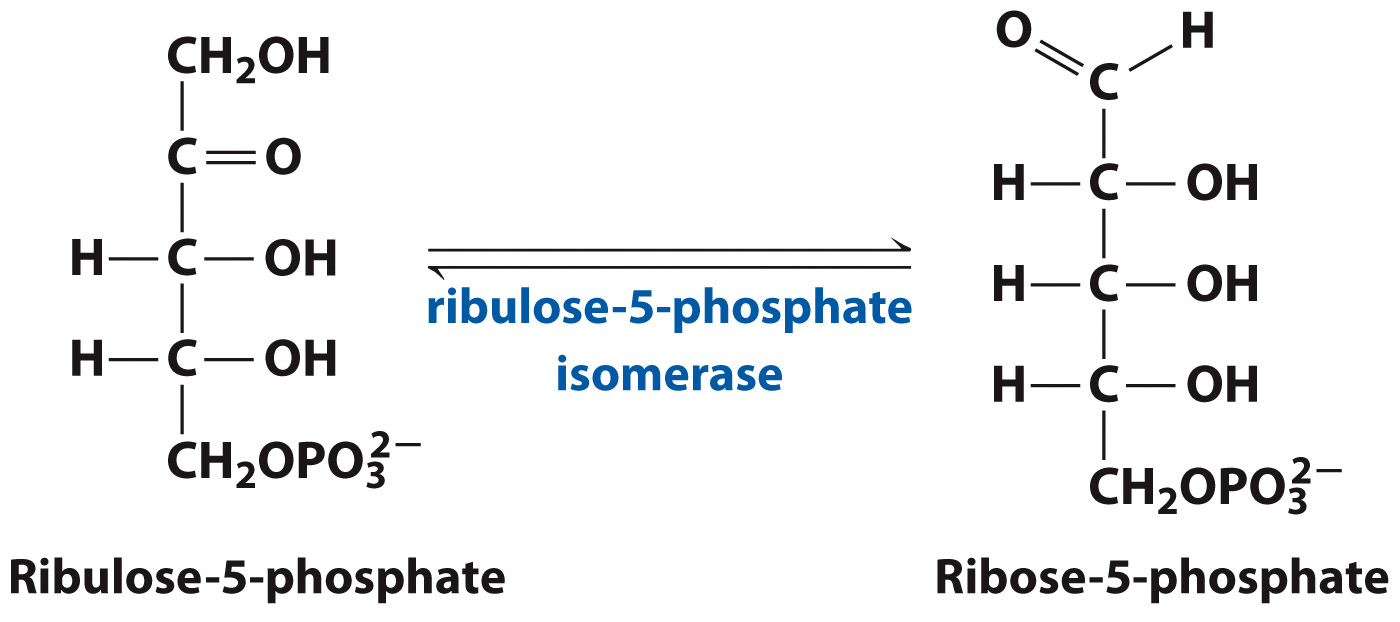 Copyright © 2018 John Wiley & Sons, Inc. All rights reserved.
Ribonucleotide reductase converts ribose to deoxyribose
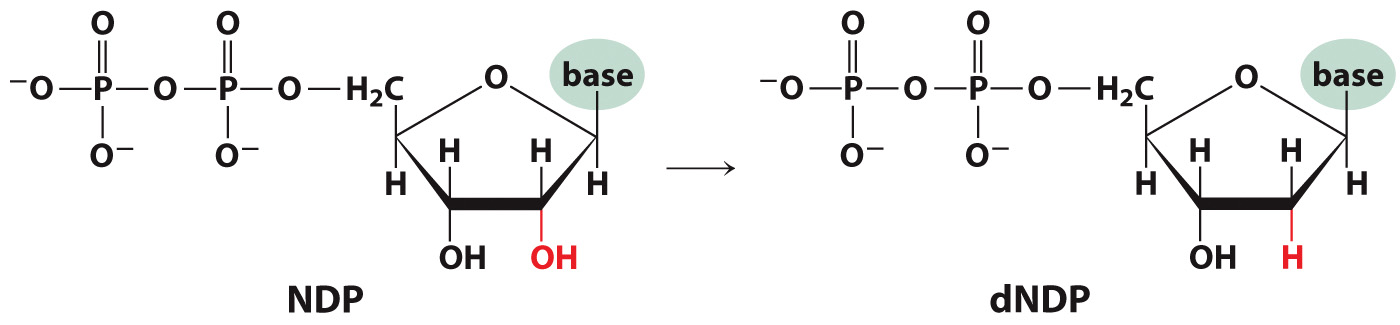 Copyright © 2018 John Wiley & Sons, Inc. All rights reserved.
Rearrangements of the Products in the Pentose Phosphate Pathway
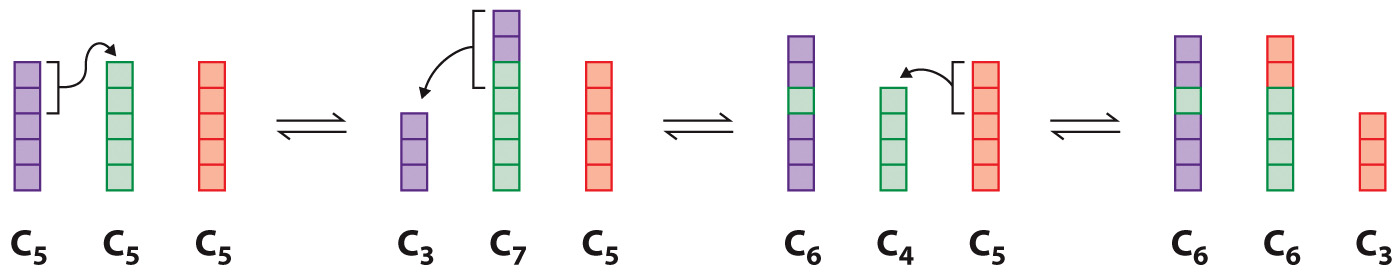 Copyright © 2018 John Wiley & Sons, Inc. All rights reserved.
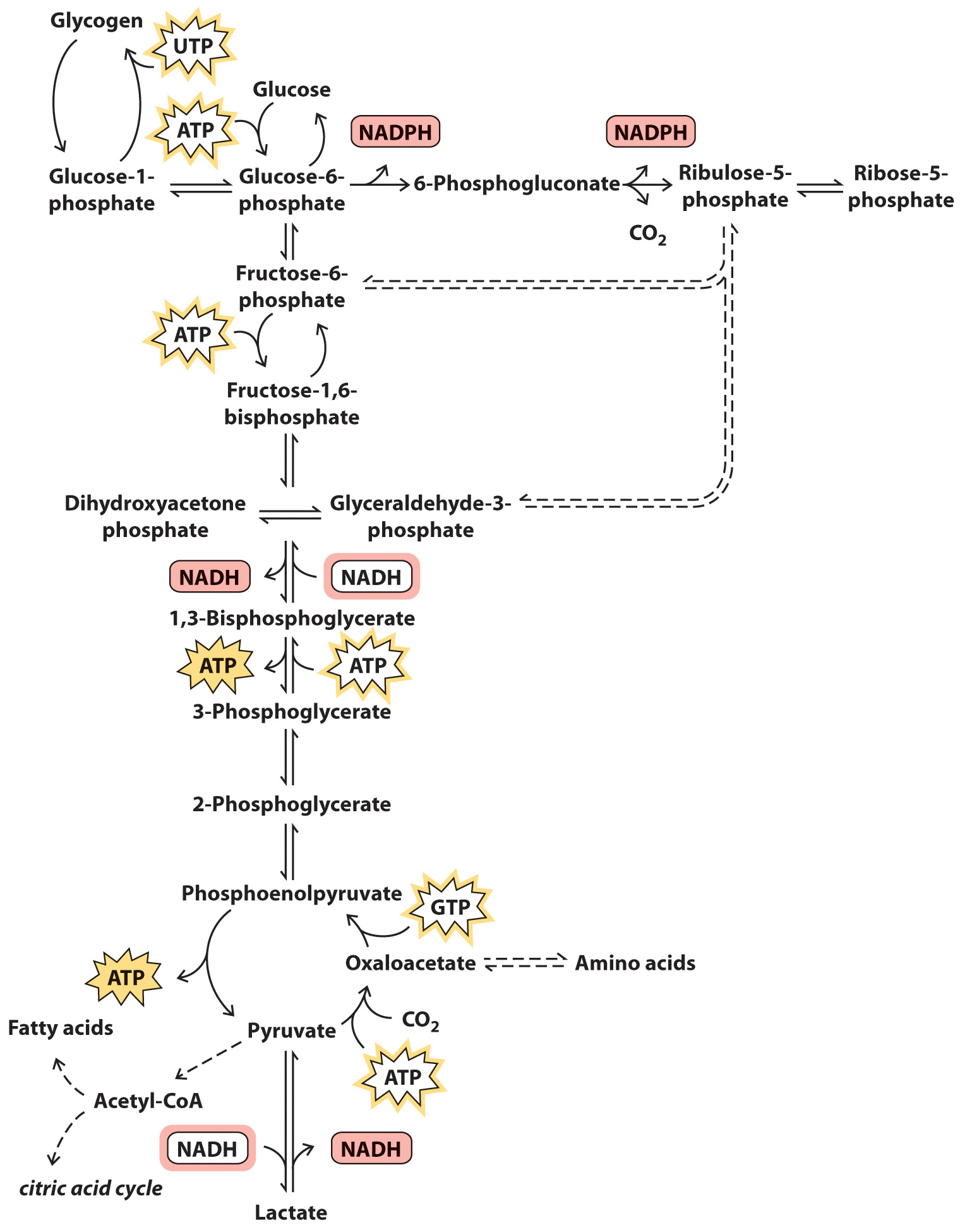 Summary of Glucose Metabolism
Copyright © 2018 John Wiley & Sons, Inc. All rights reserved.
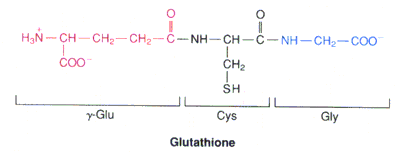 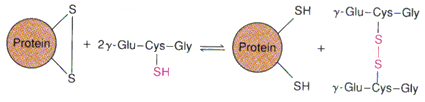 Glutathione Reductase
(requires FAD also)
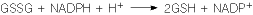 (maintains GSH/GSSG at about 500:1)
Section 13.5
Clinical Connection: Disorders of Carbohydrate Metabolism
Learning Objective
Relate enzyme deficiencies to defects in carbohydrate metabolism
Copyright © 2018 John Wiley & Sons, Inc. All rights reserved.
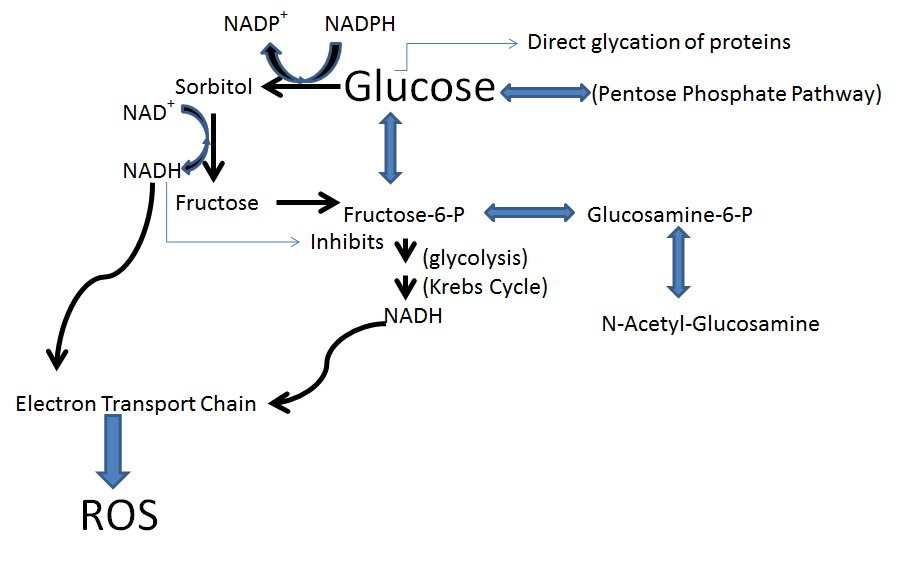 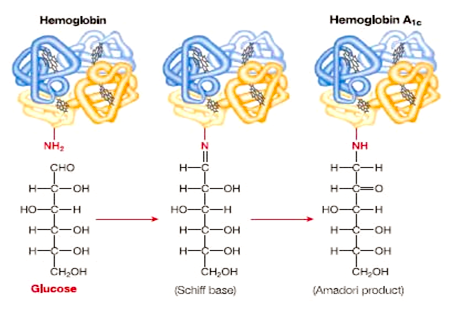 Enzyme Deficiency
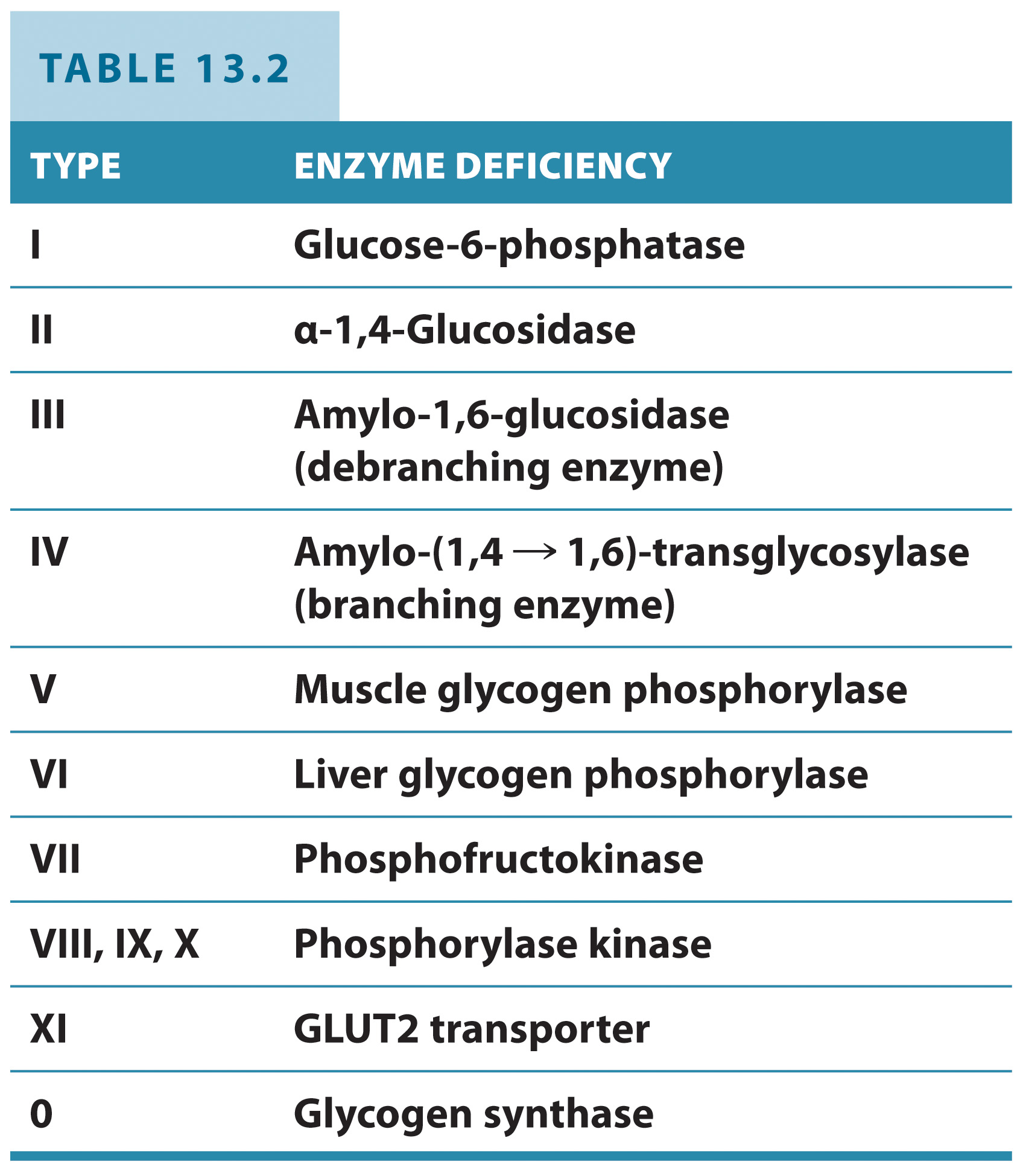 Copyright © 2018 John Wiley & Sons, Inc. All rights reserved.